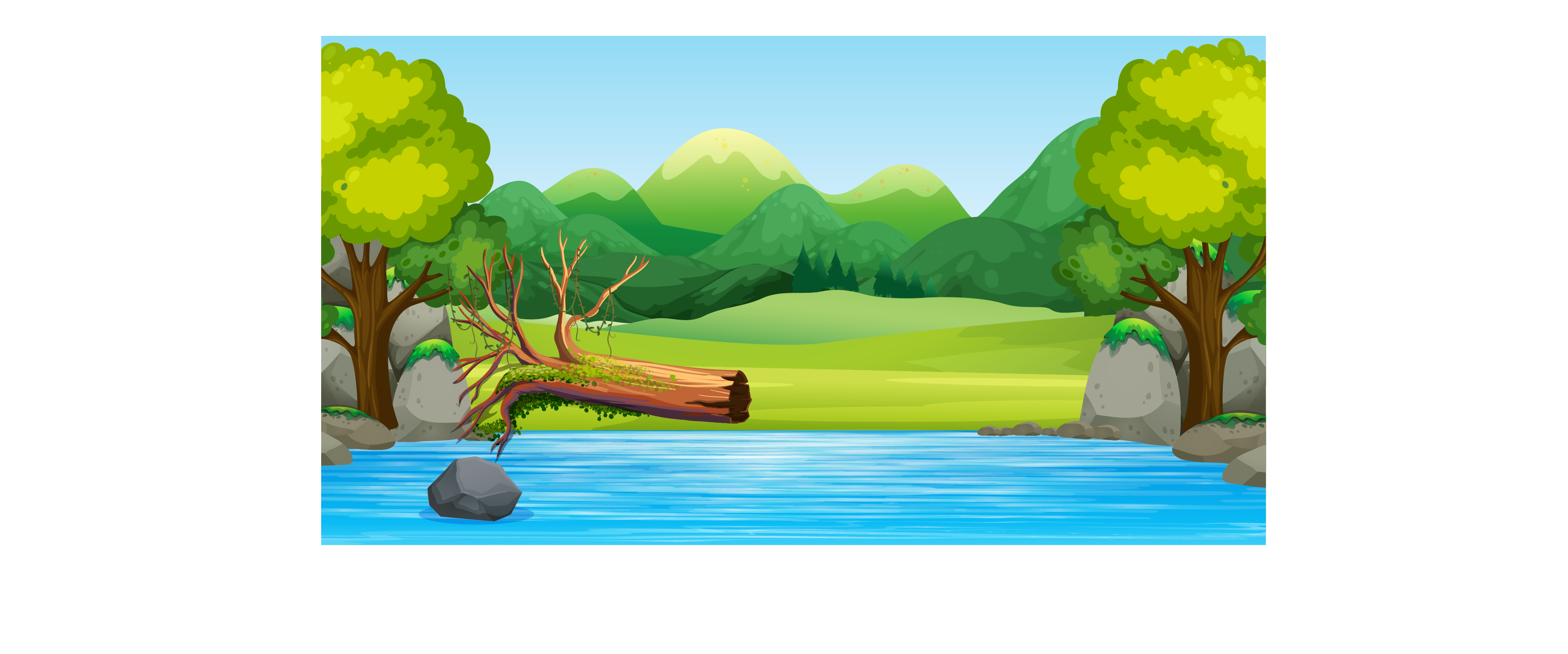 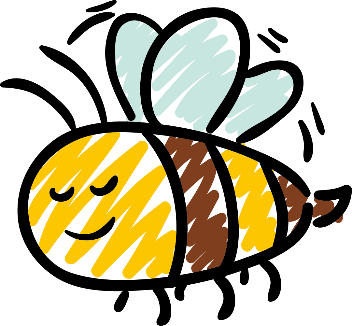 Thứ hai ngày 11 tháng 11 năm 2024
Toán
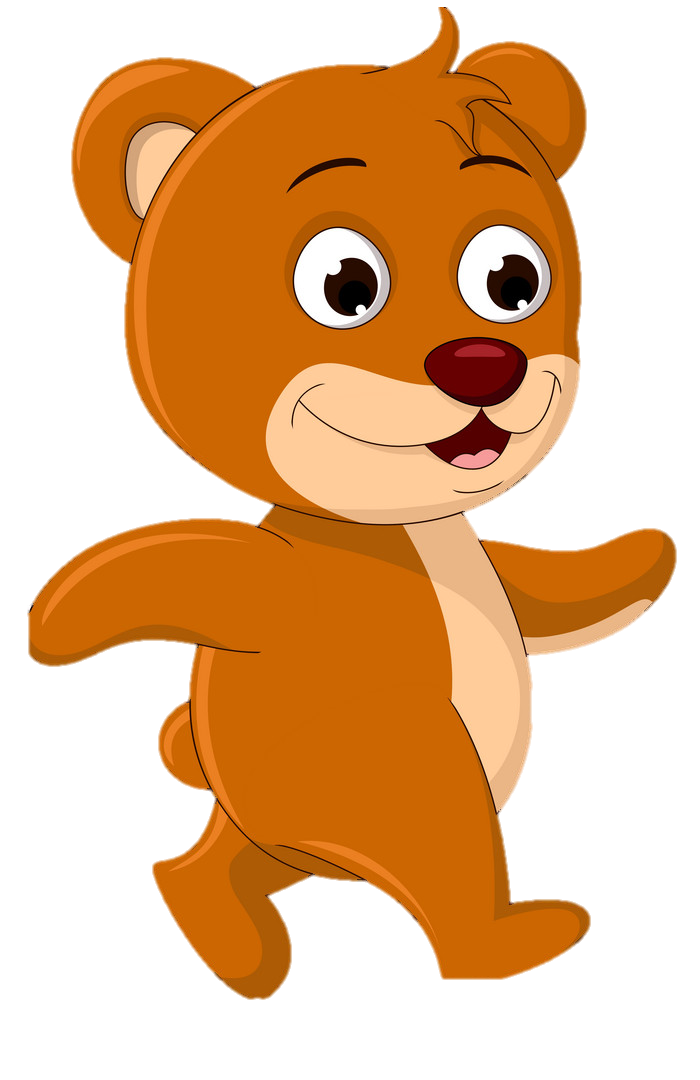 Phép chia hết và phép chia có dư
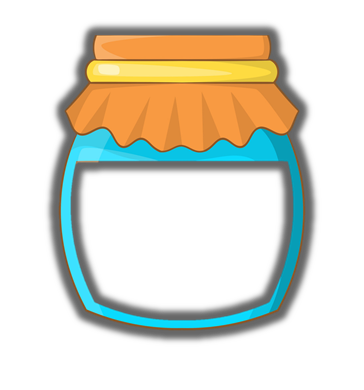 Tiết 2
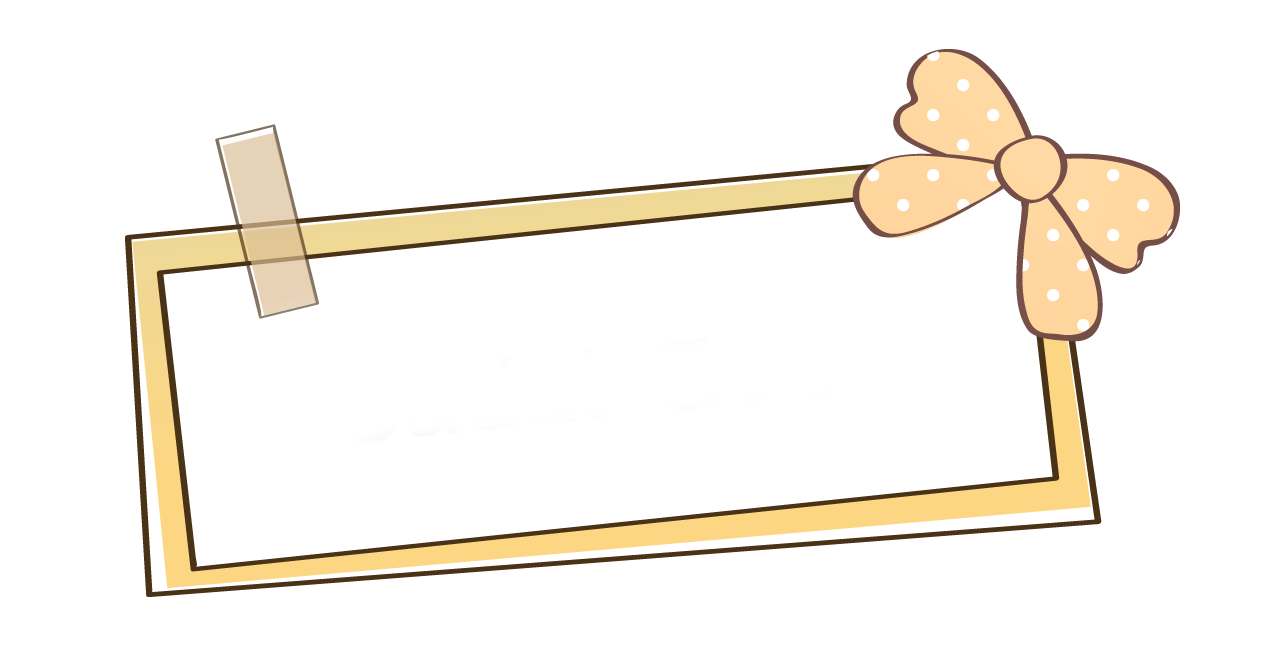 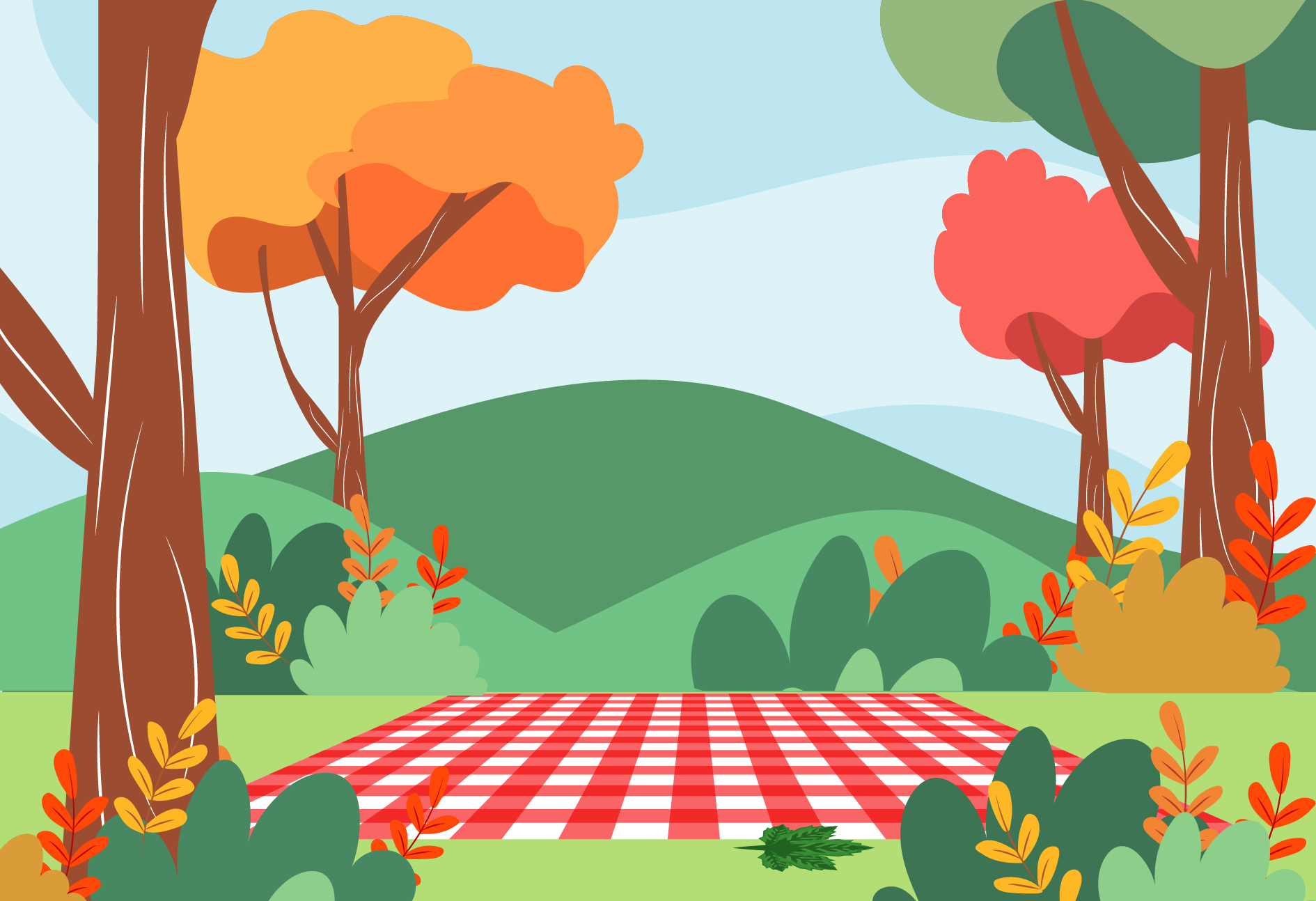 Khởi động
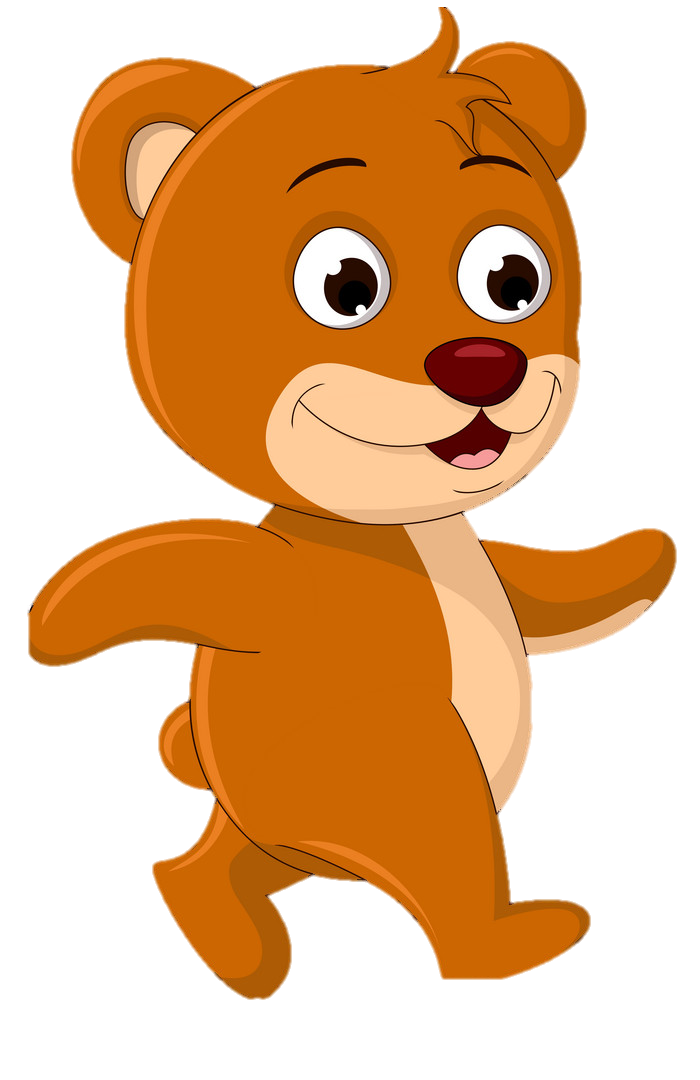 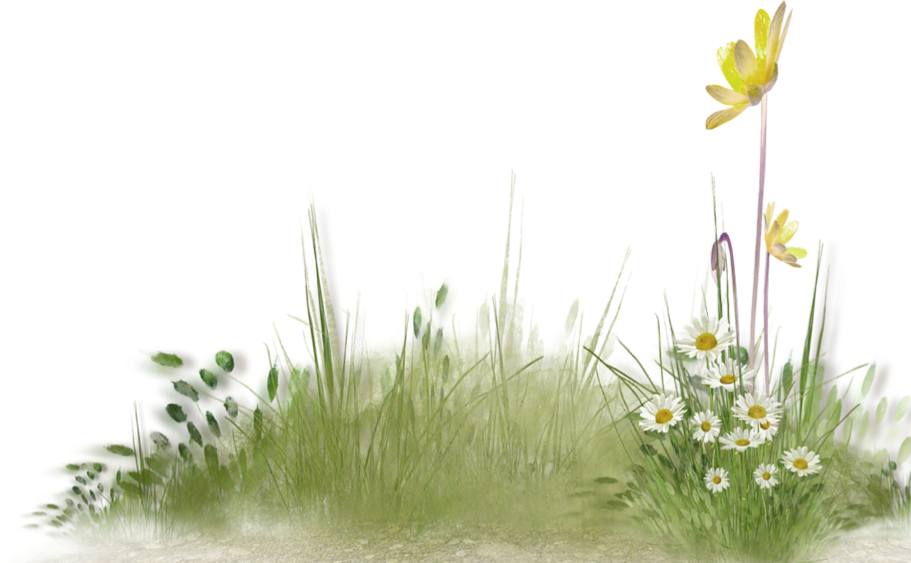 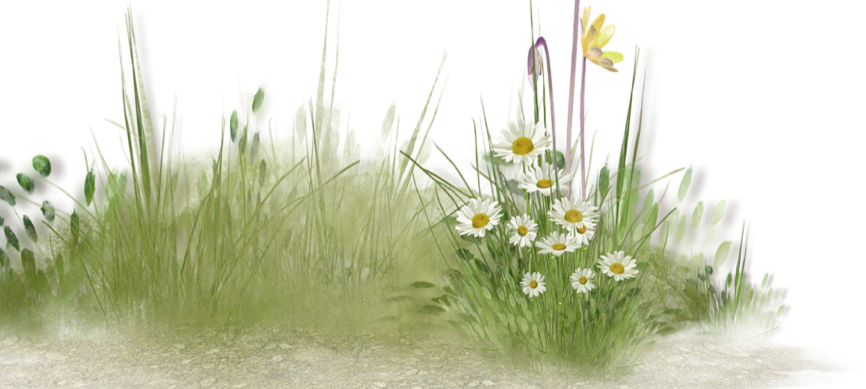 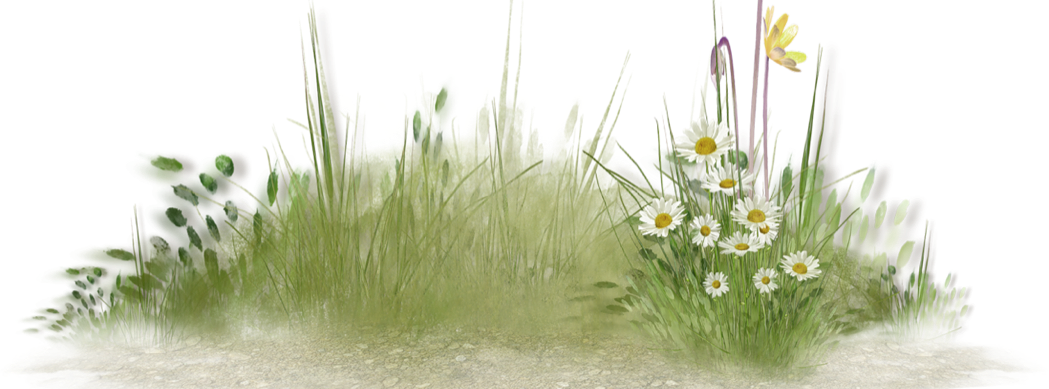 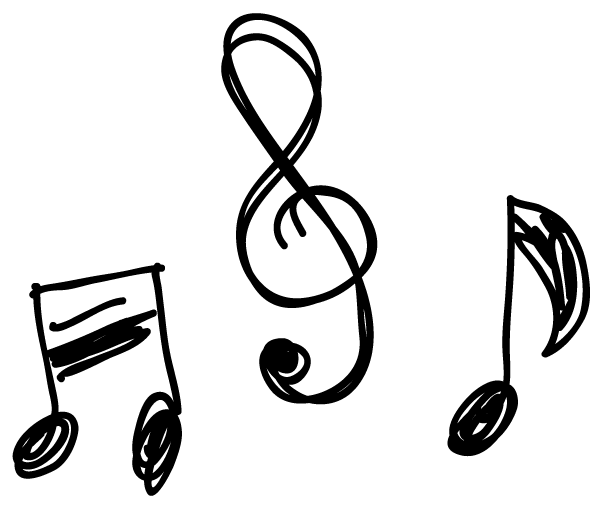 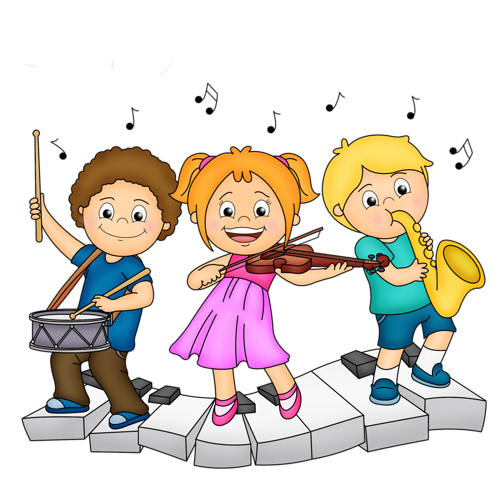 Cùng hát múa nào!!!
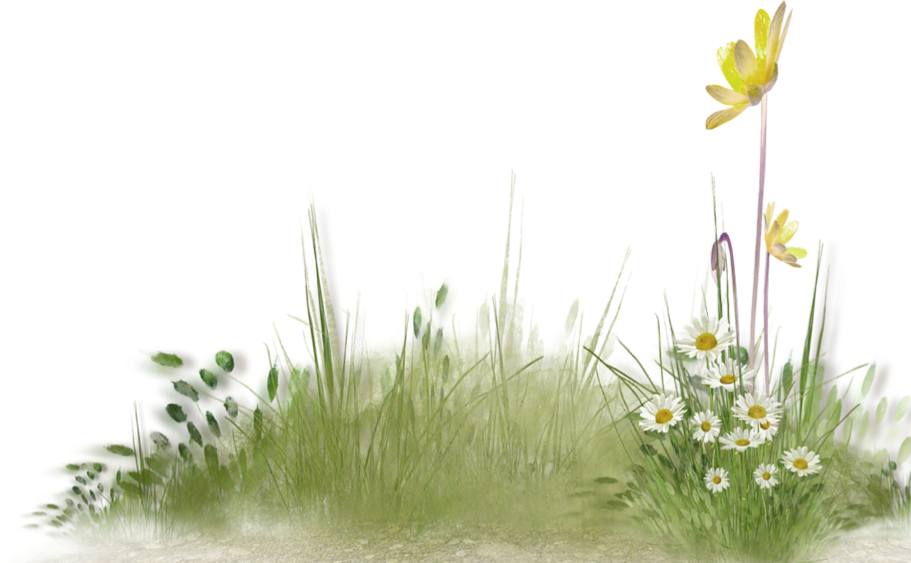 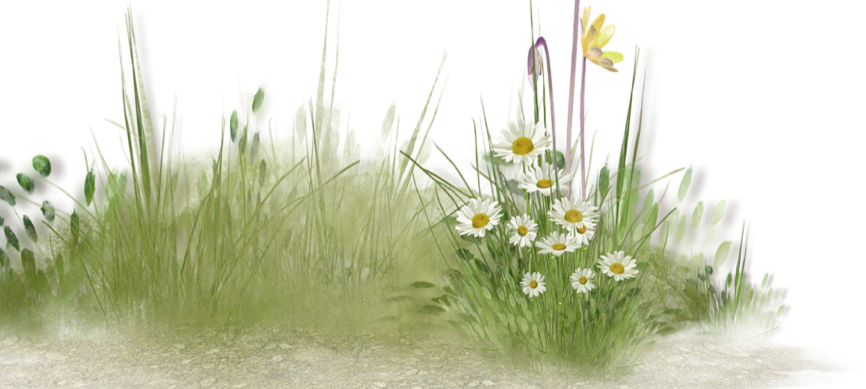 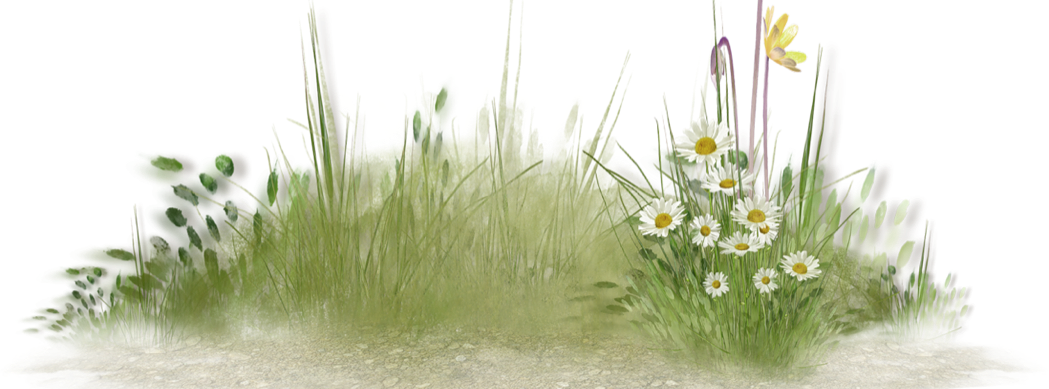 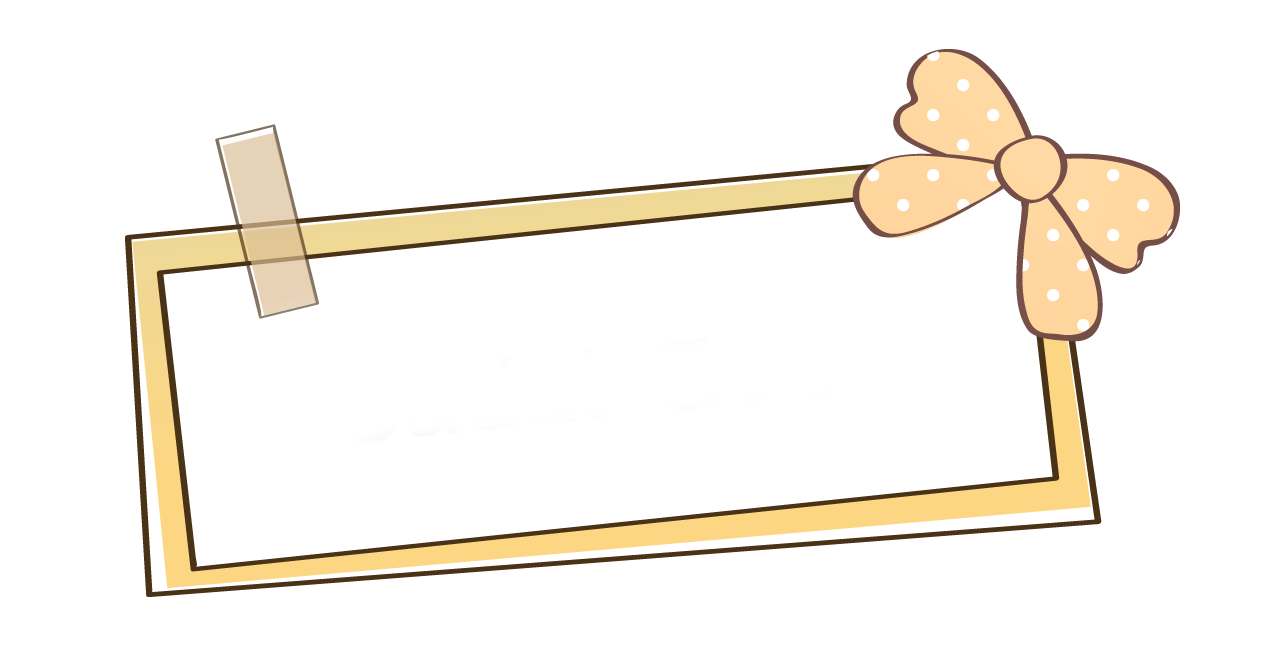 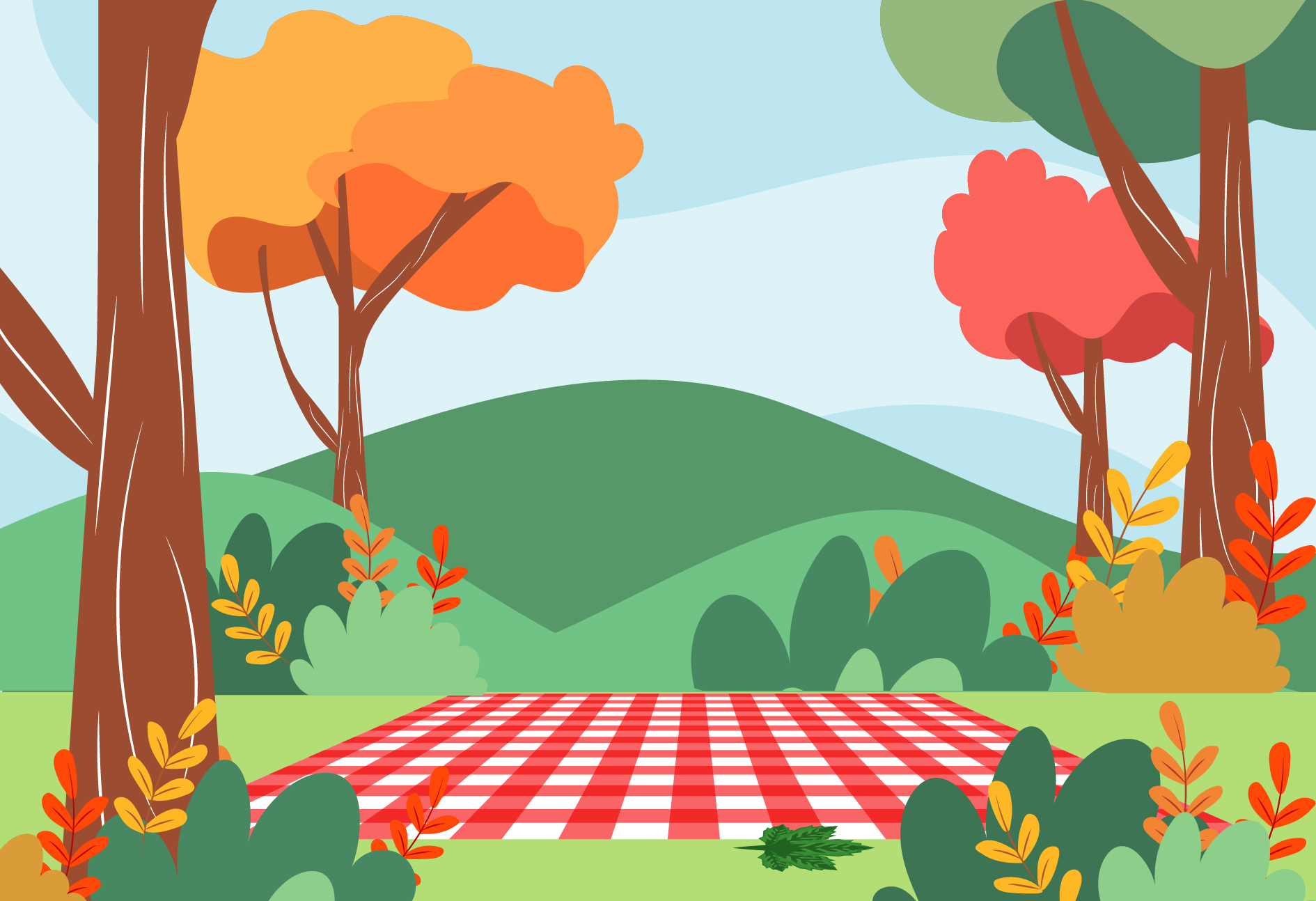 Luyện tập
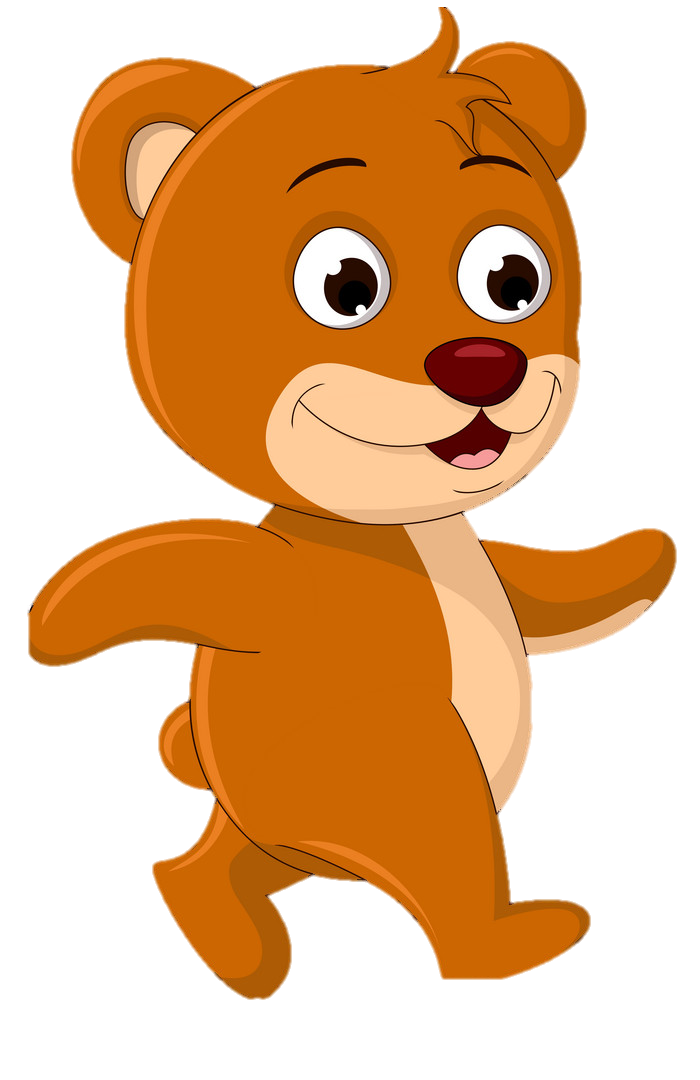 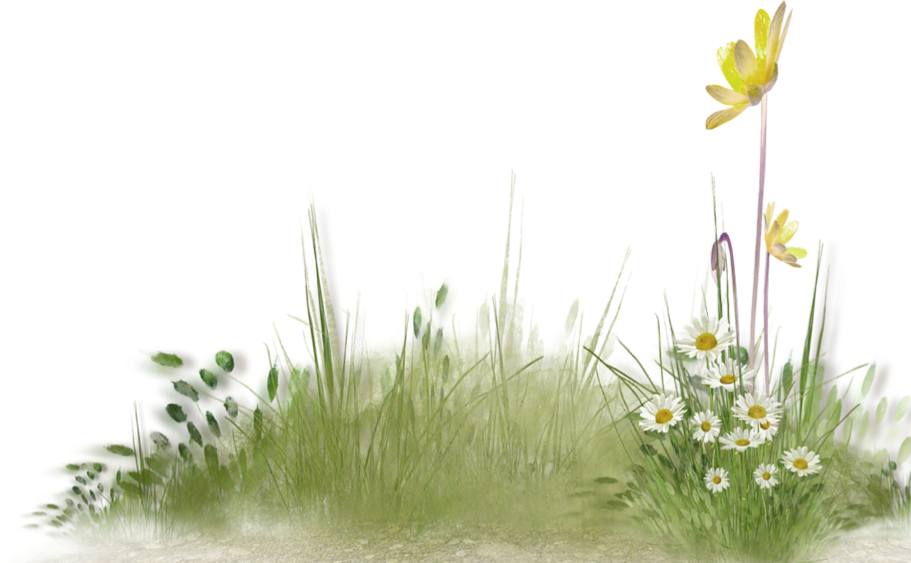 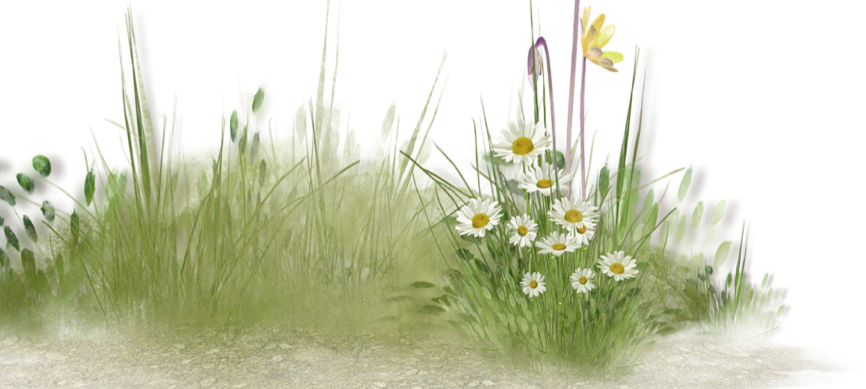 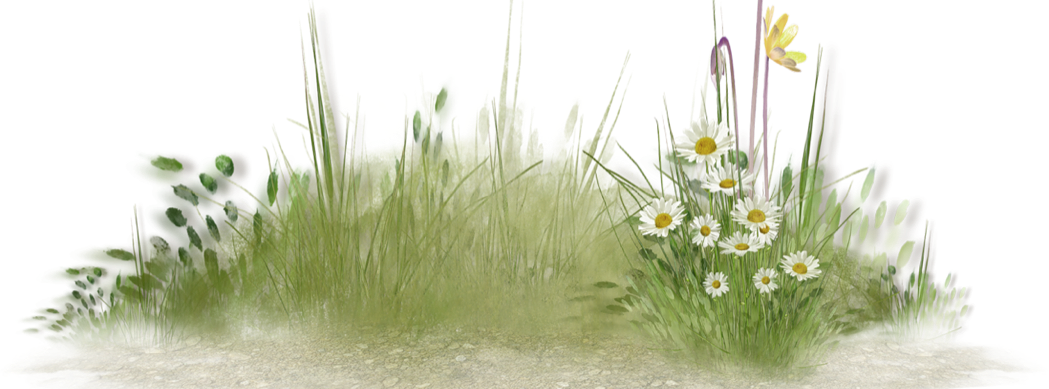 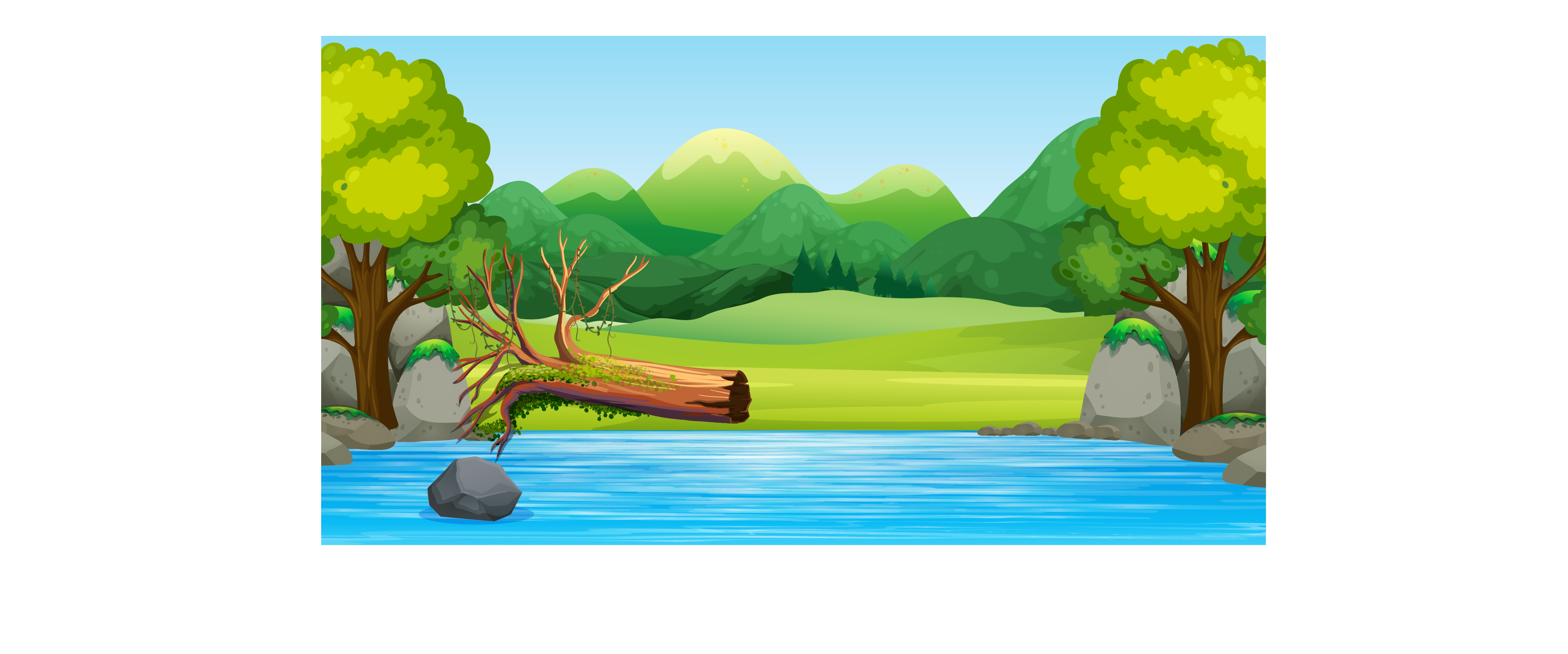 2
Tính (theo mẫu).
Mẫu :    17 : 3
17   3
15
5
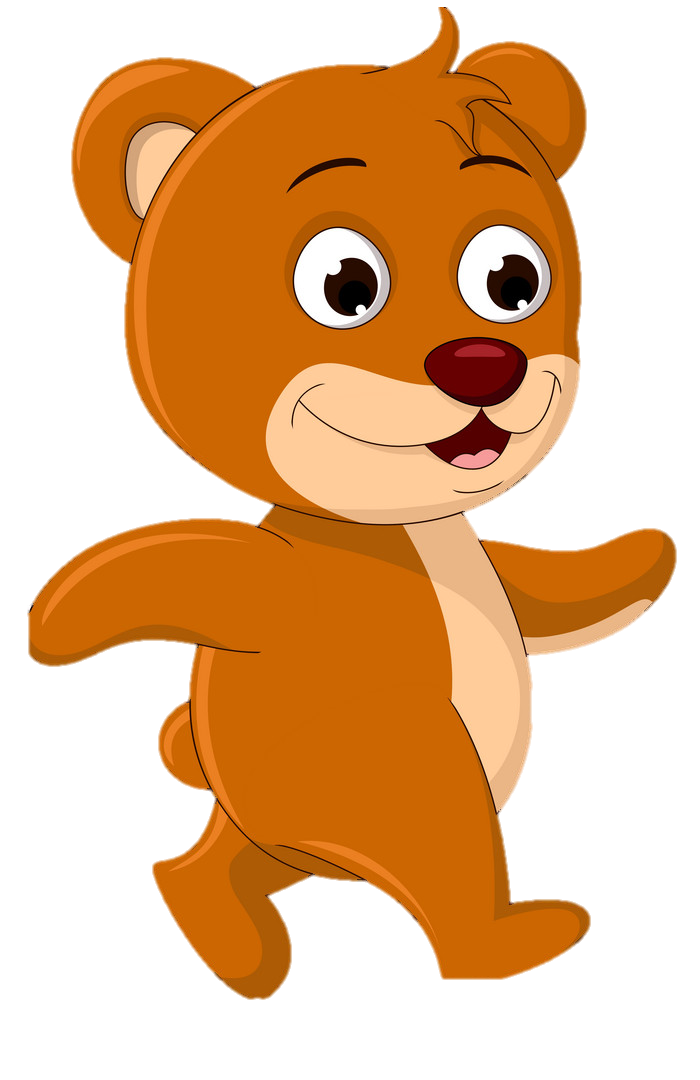 2
17 : 3 = 5 (dư 2)
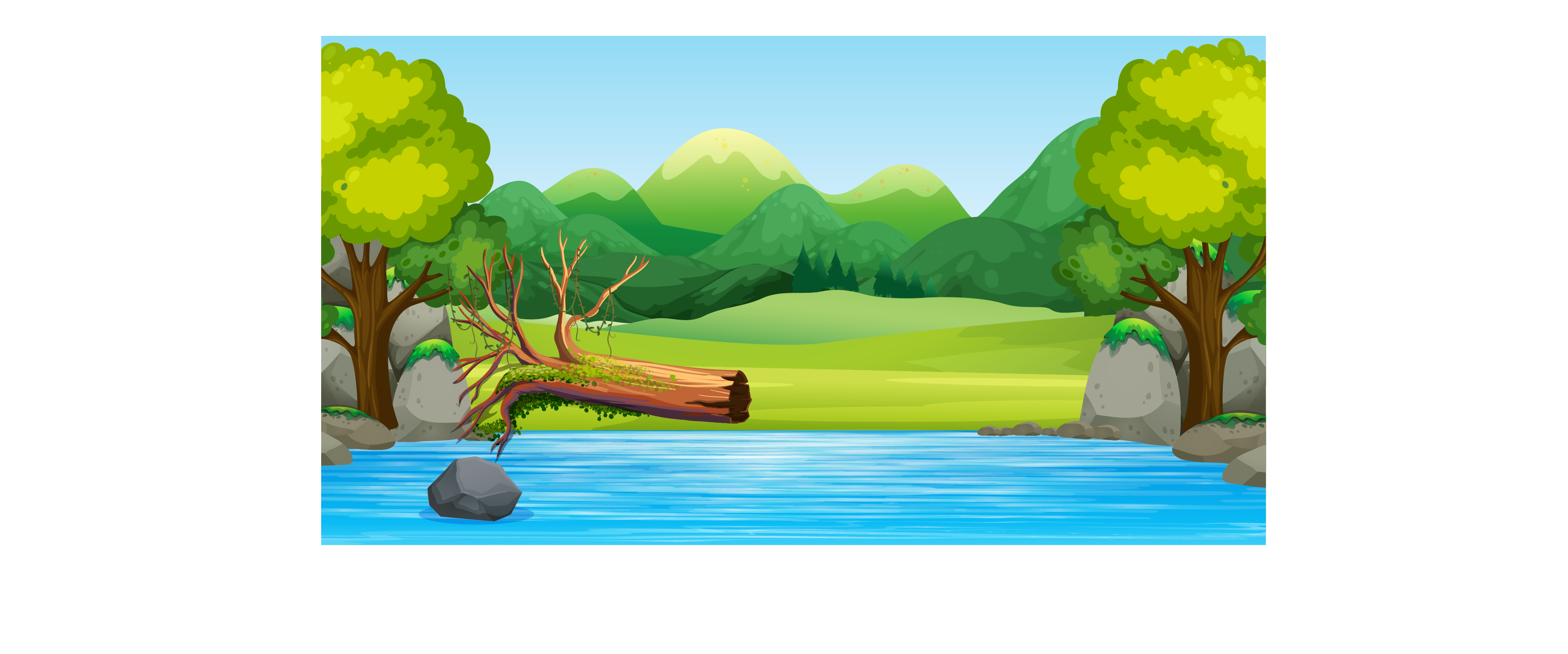 2
Tính (theo mẫu).
a)   15 : 2
      10 : 3
      23 : 3
b)    9 : 4
      32 : 5
      18 : 5
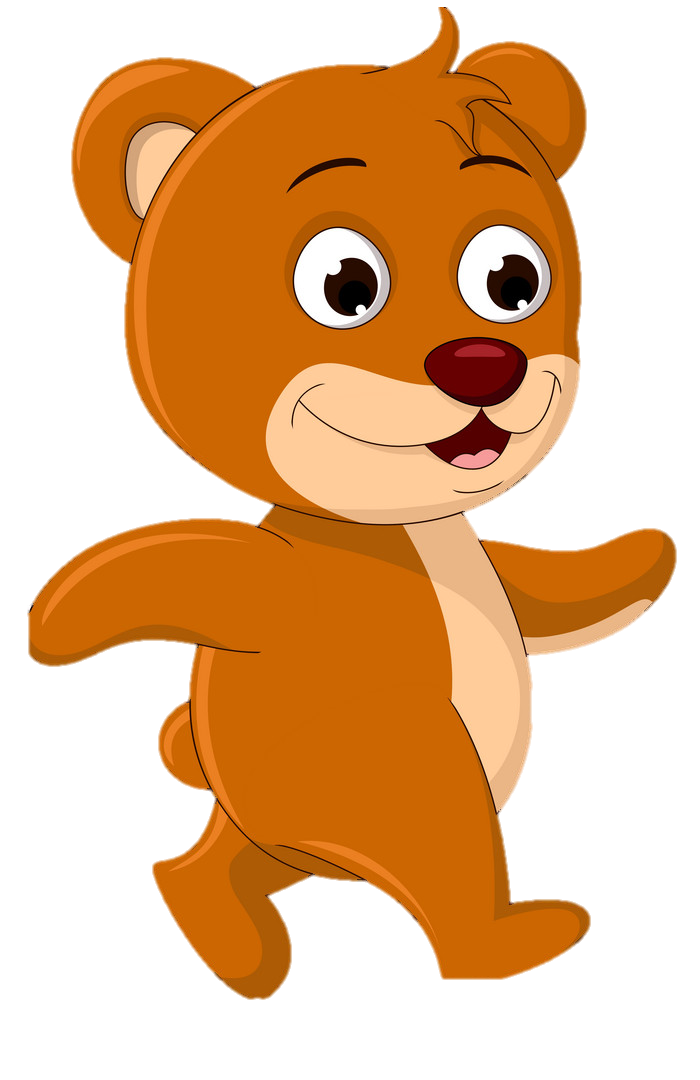 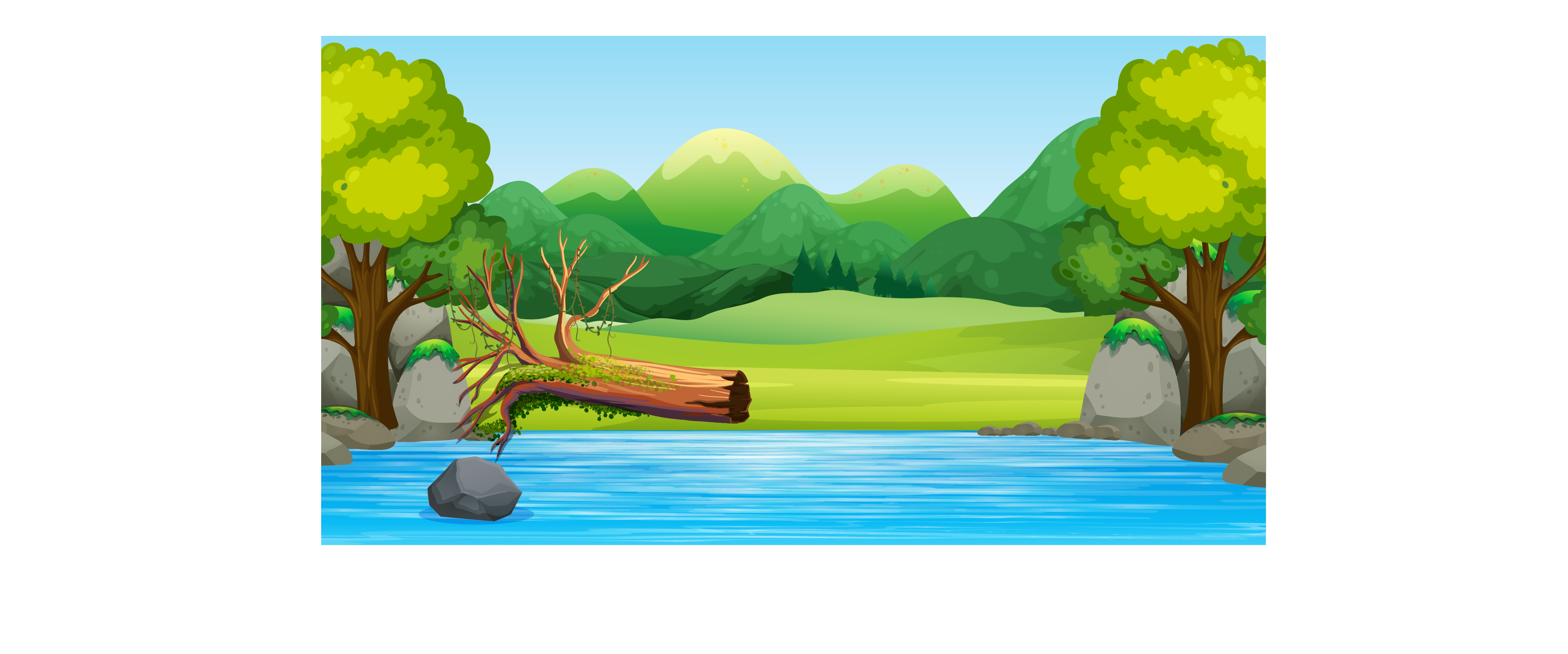 10 : 3
a)   15 : 2
23 : 3
15   2
10   3
23   3
14
9
21
7
3
7
1
1
2
15 : 2 = 7 (dư 1)
10 : 3 = 9 (dư 1)
23 : 3 = 7 (dư 2)
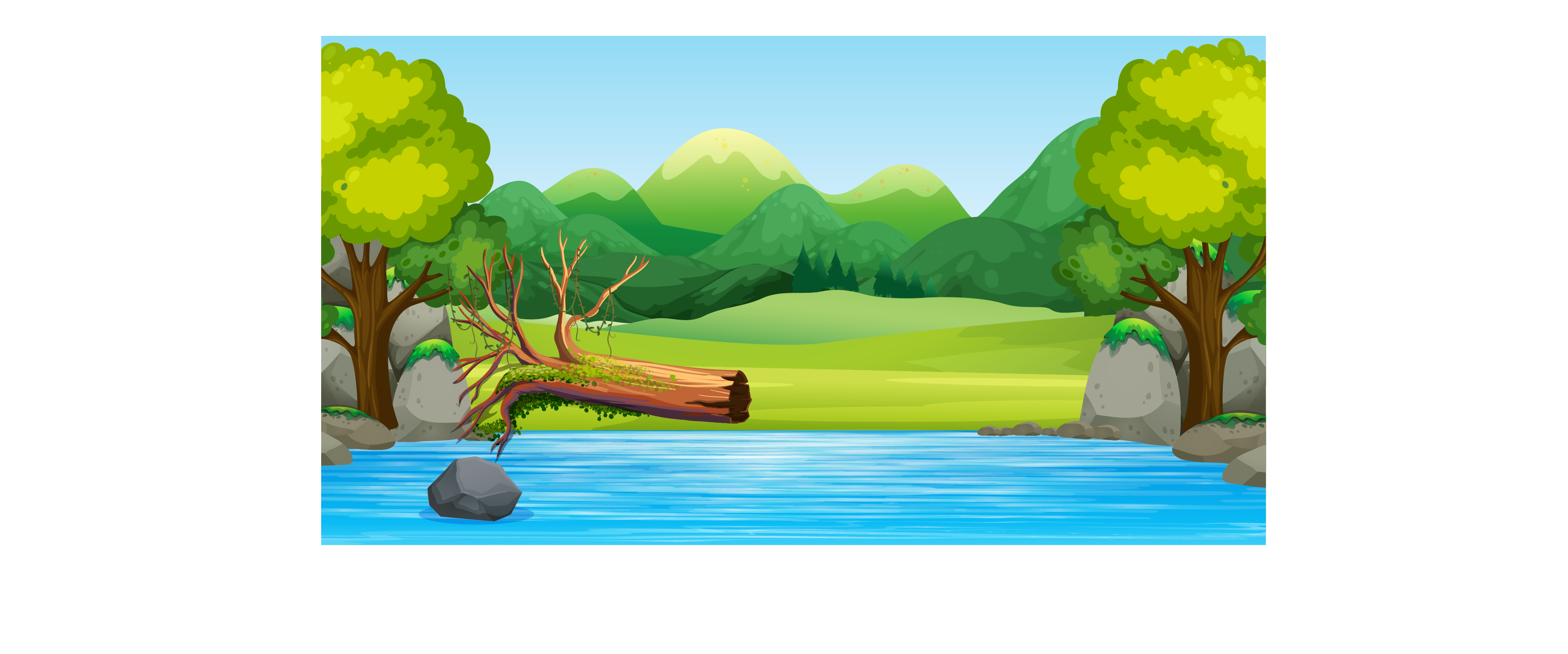 32 : 5
b)   9 : 4
18 : 5
32   5
18   5
9   2
30
15
8
4
6
3
1
2
3
9 : 2 = 4 (dư 1)
18 : 5 = 3 (dư 3)
32 : 5 = 6 (dư 2)
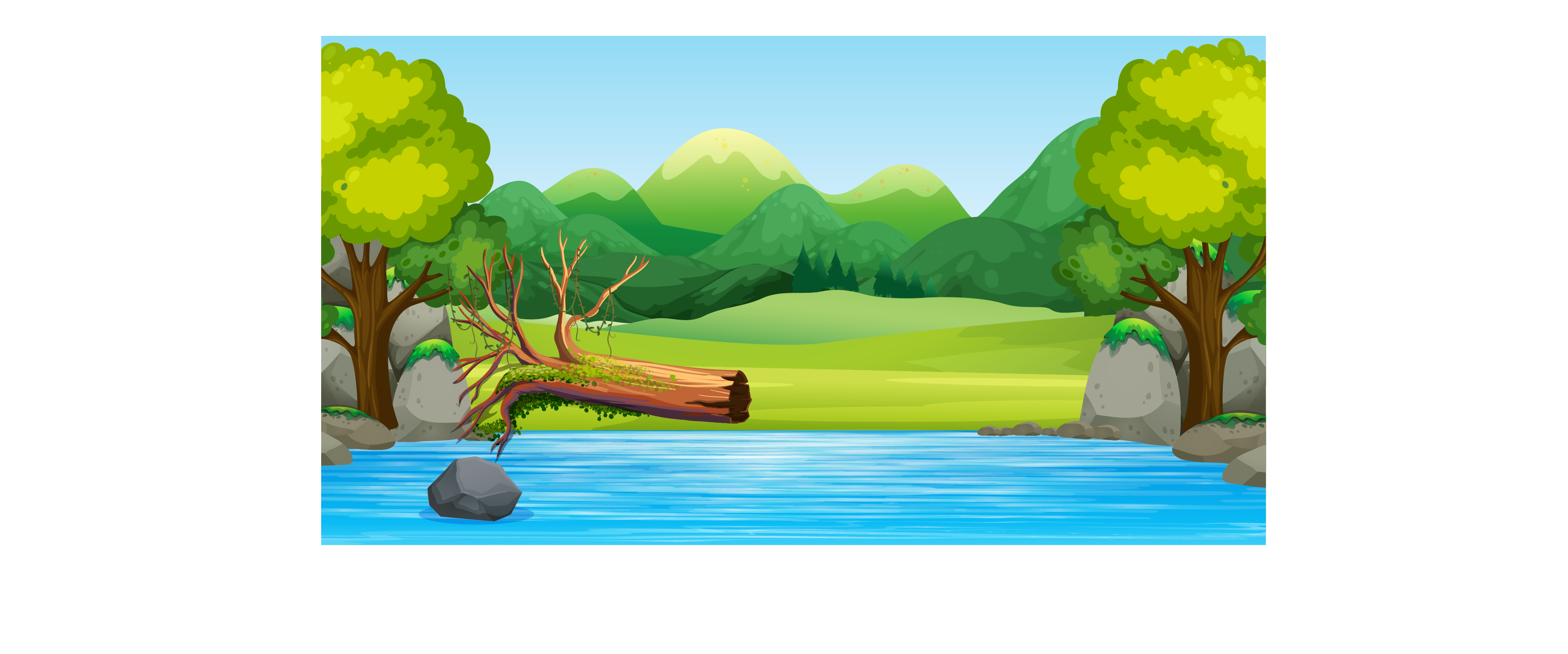 3
Số?
Thương
Số dư
1
9
2
19
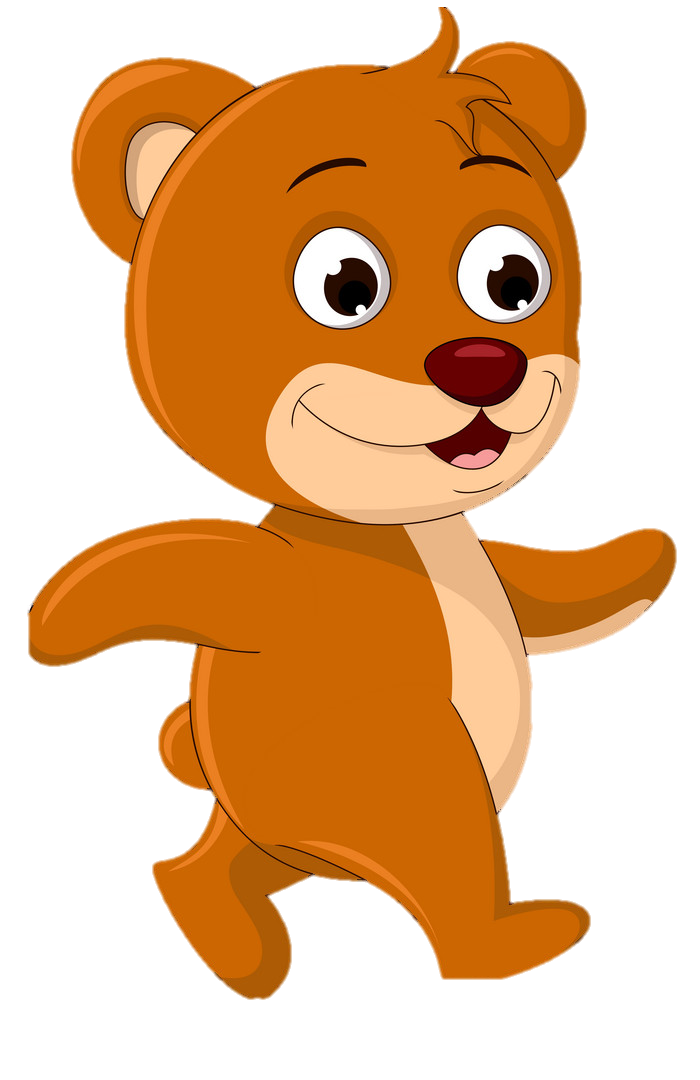 Muốn  tìm số hộp bánh ta lấy số cái bánh để xếp vào hộp chia cho số bánh mỗi hộp.
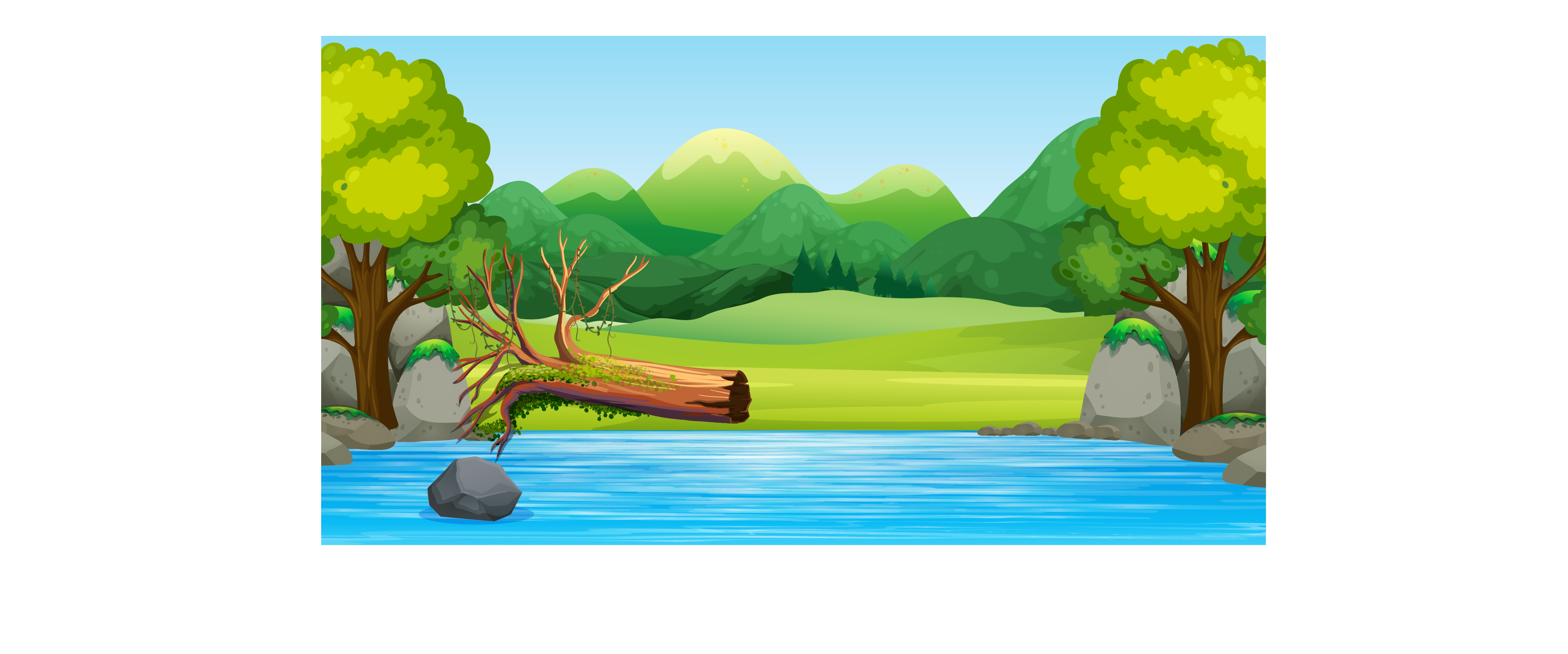 ?
?
?
?
…
…
…
…
3
Số?
2
19
1
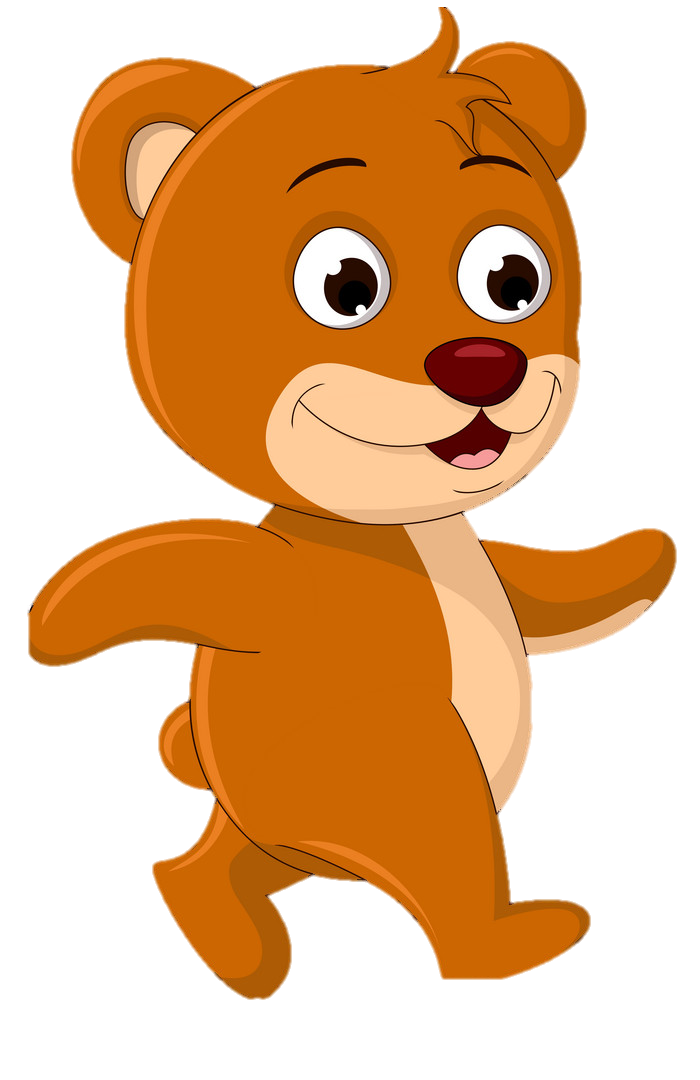 9
3
5
4
19
3
4
19
4
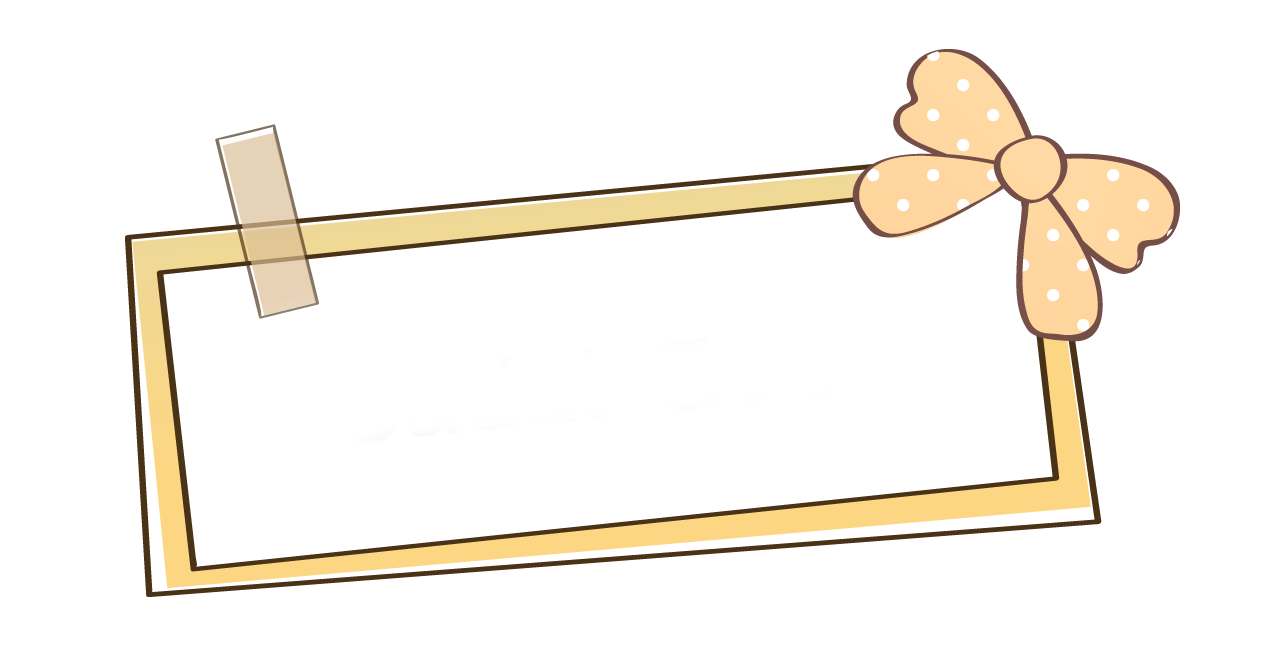 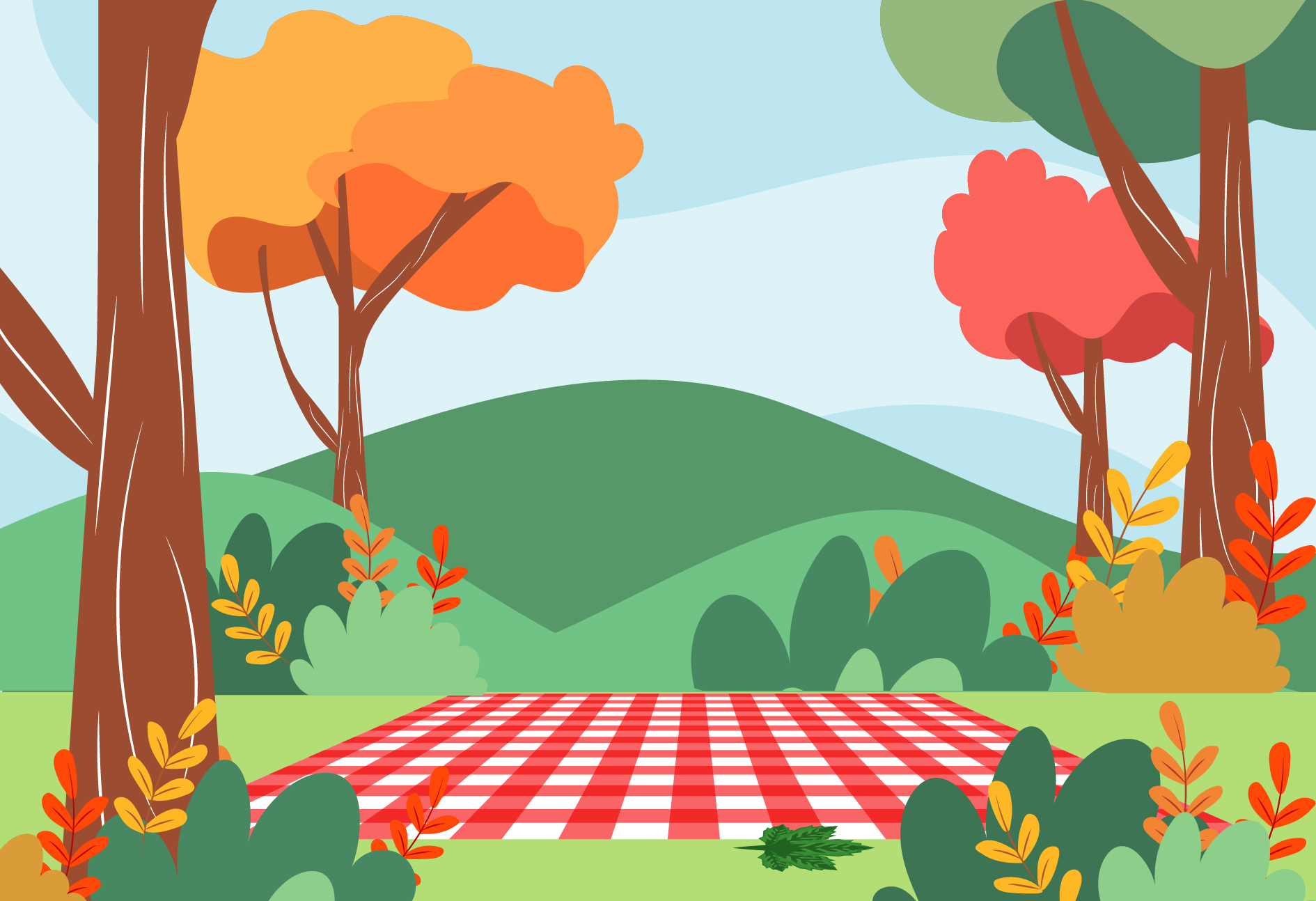 Vận dụng
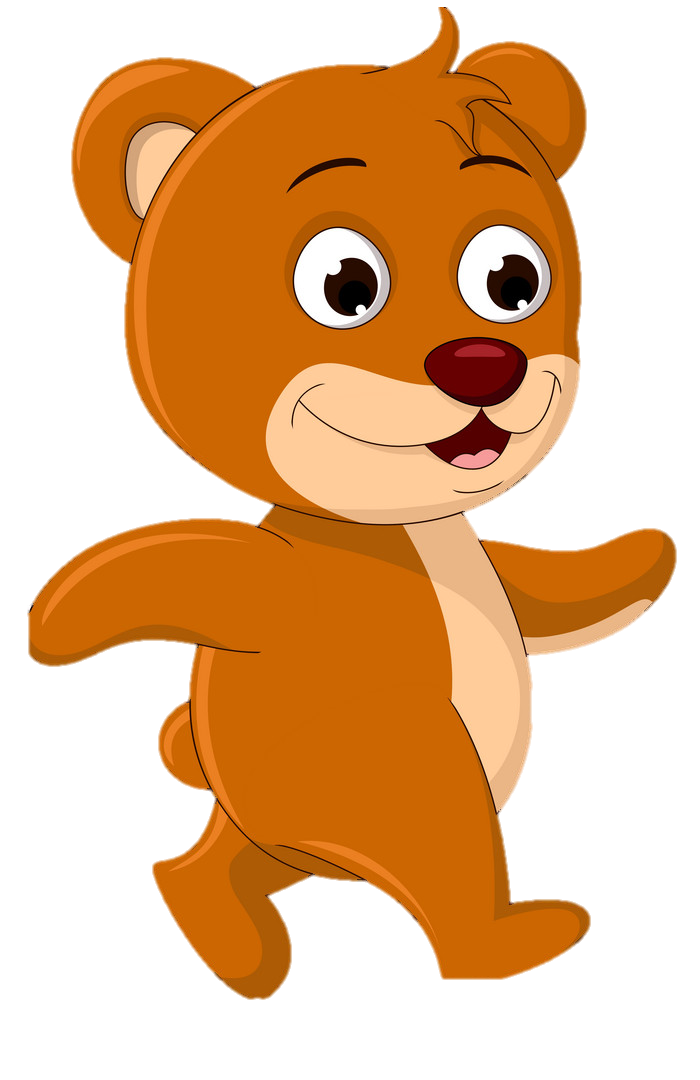 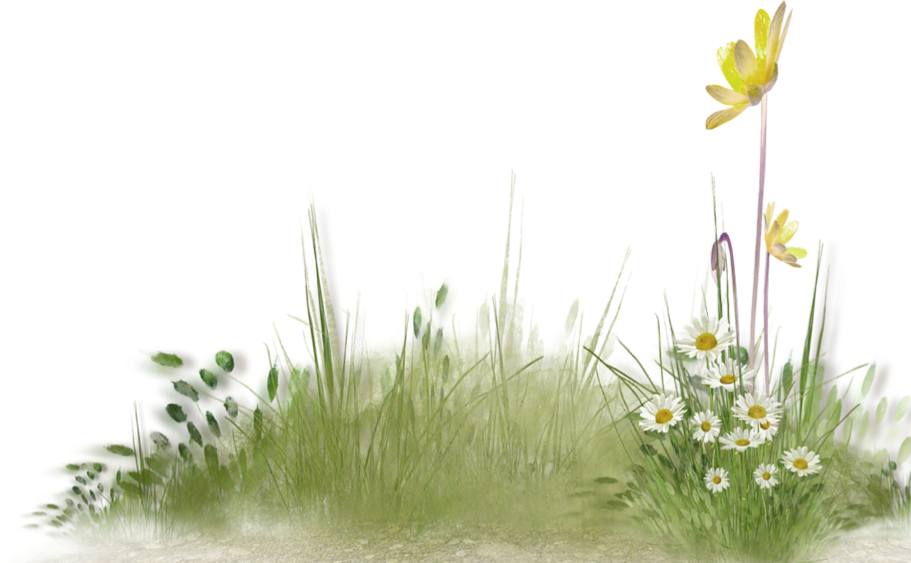 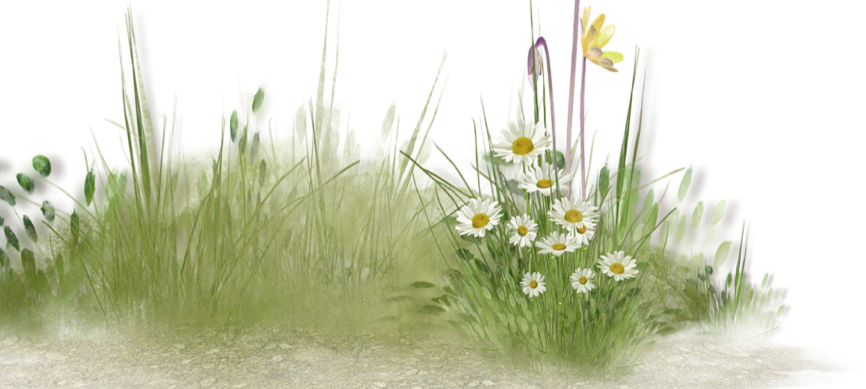 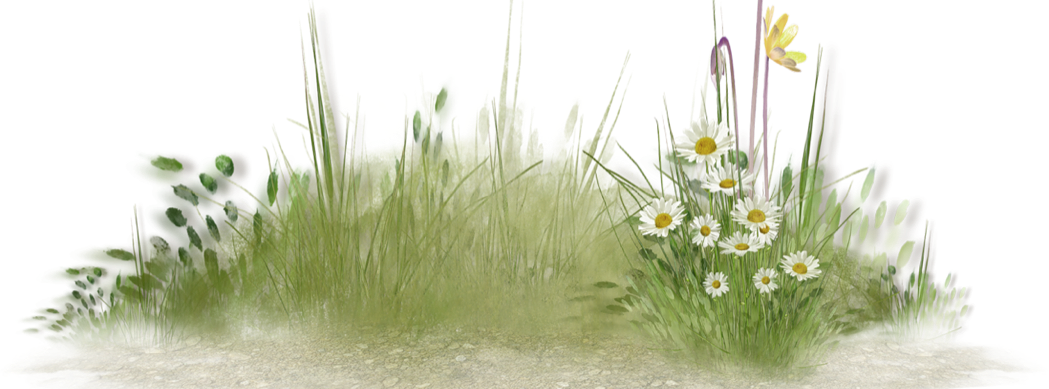 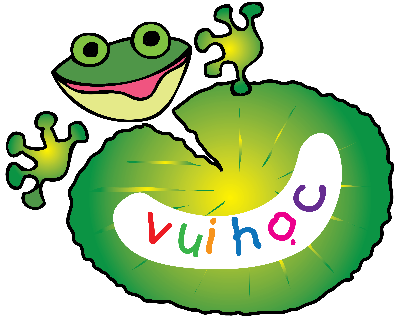 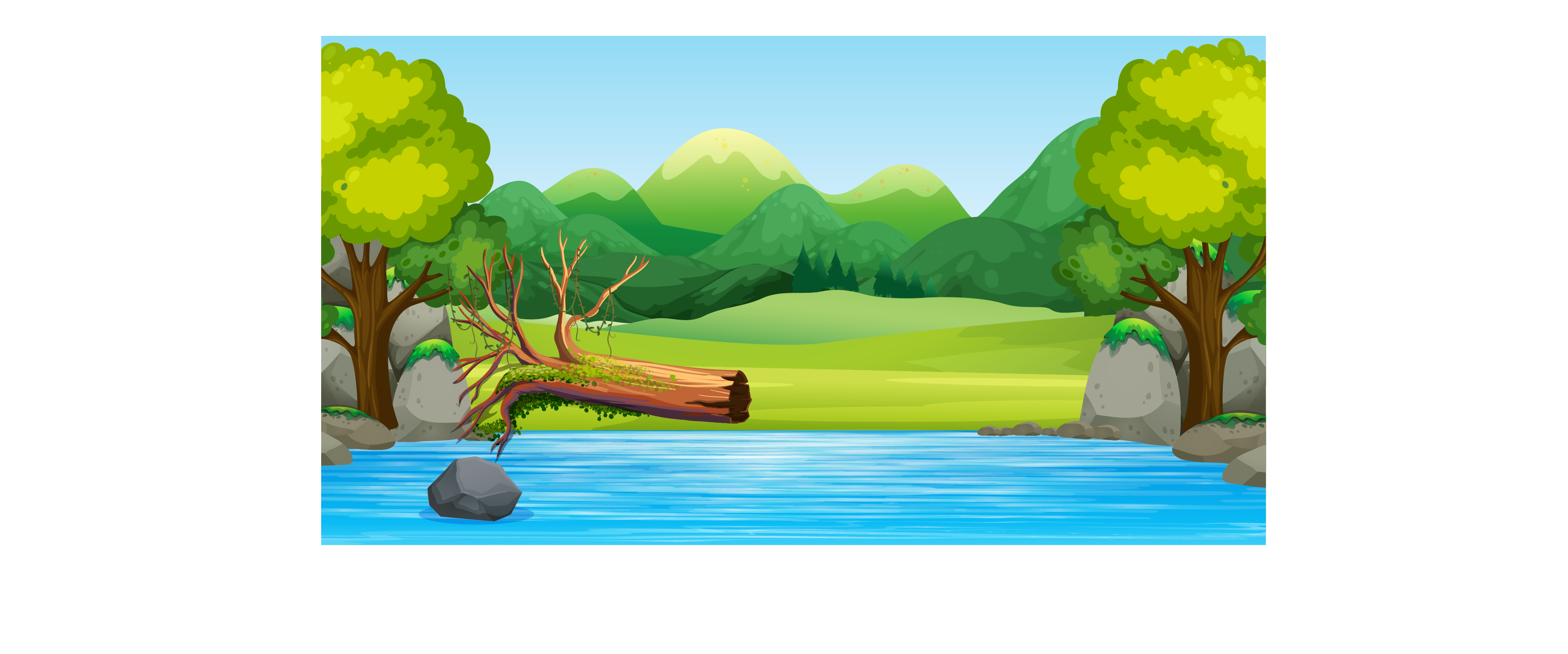 Cáo nhận nhiệm vụ chia đều 18 cái kẹo thành 3 phần.
Cáo chia cho hai chú gấu mỗi chú 5 cái kẹo, phần còn lại là của cáo.
Em có đồng ý với cách chia này không? Tại sao?
18   3
15
5
3
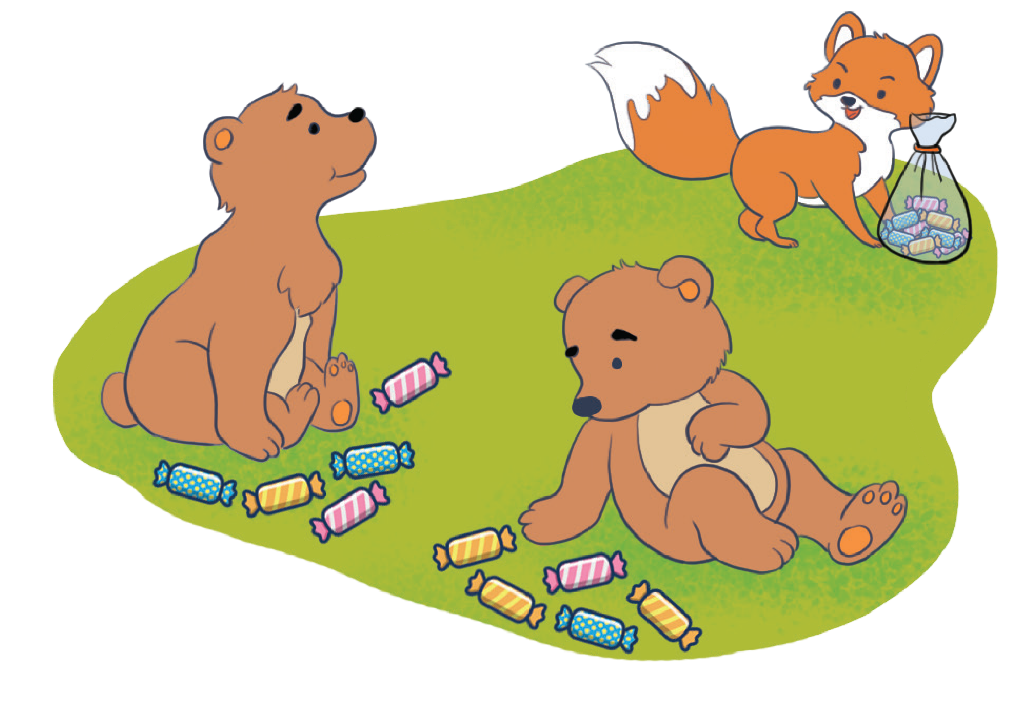 Không đồng ý. 
Vì Để chia 18 cái kẹo thành 3 phần 
ta lấy 18 chia 3.
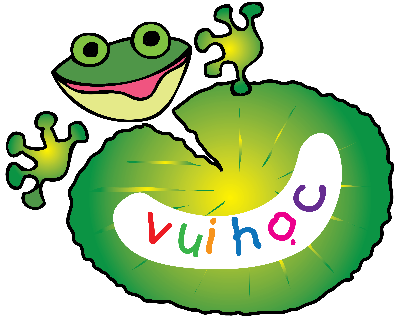 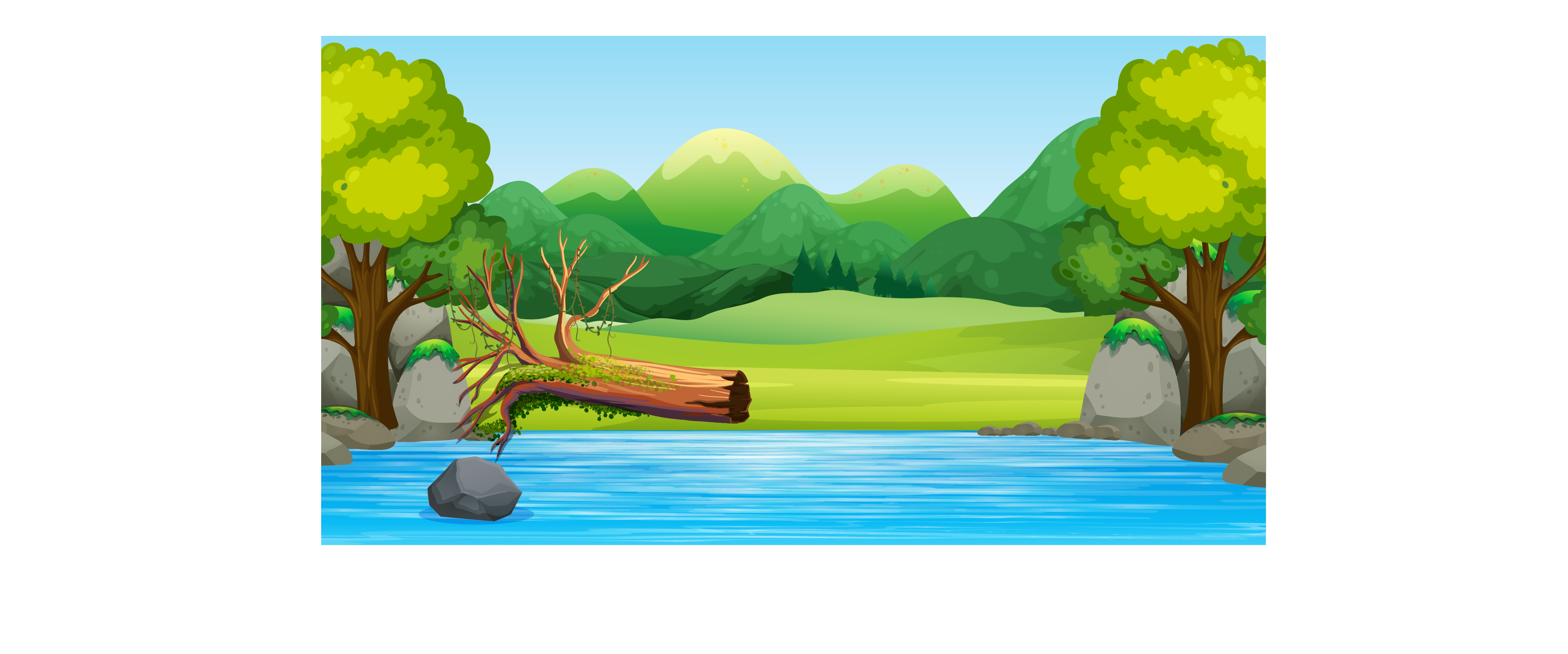 18   3
18   3
15
18
5
6
3
0
Cáo chia
Em chia lại
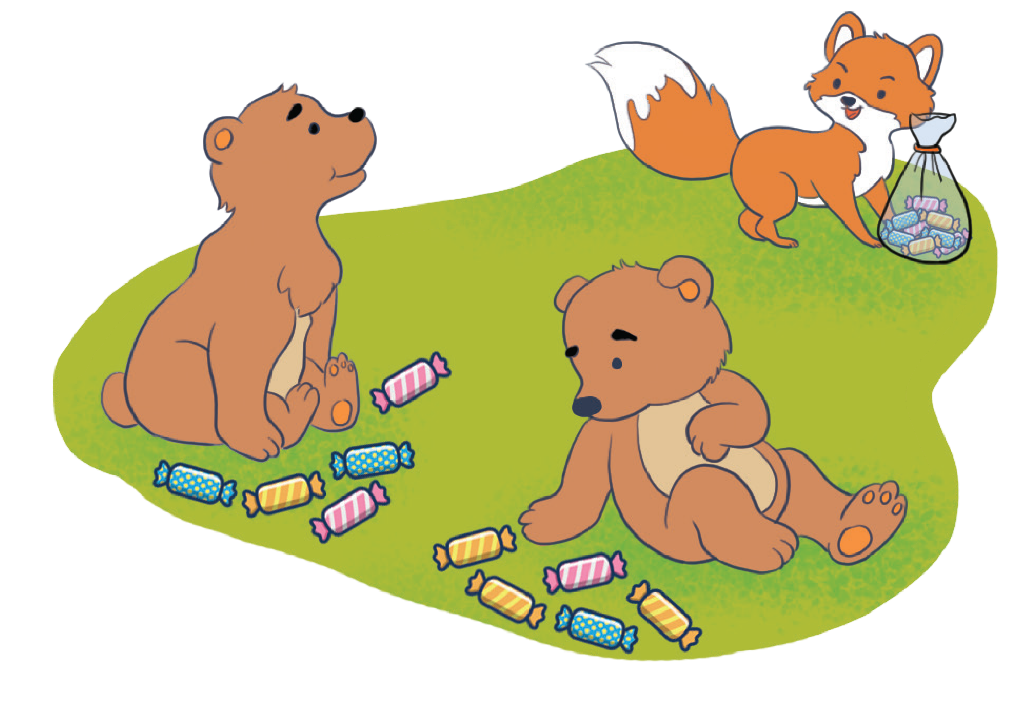 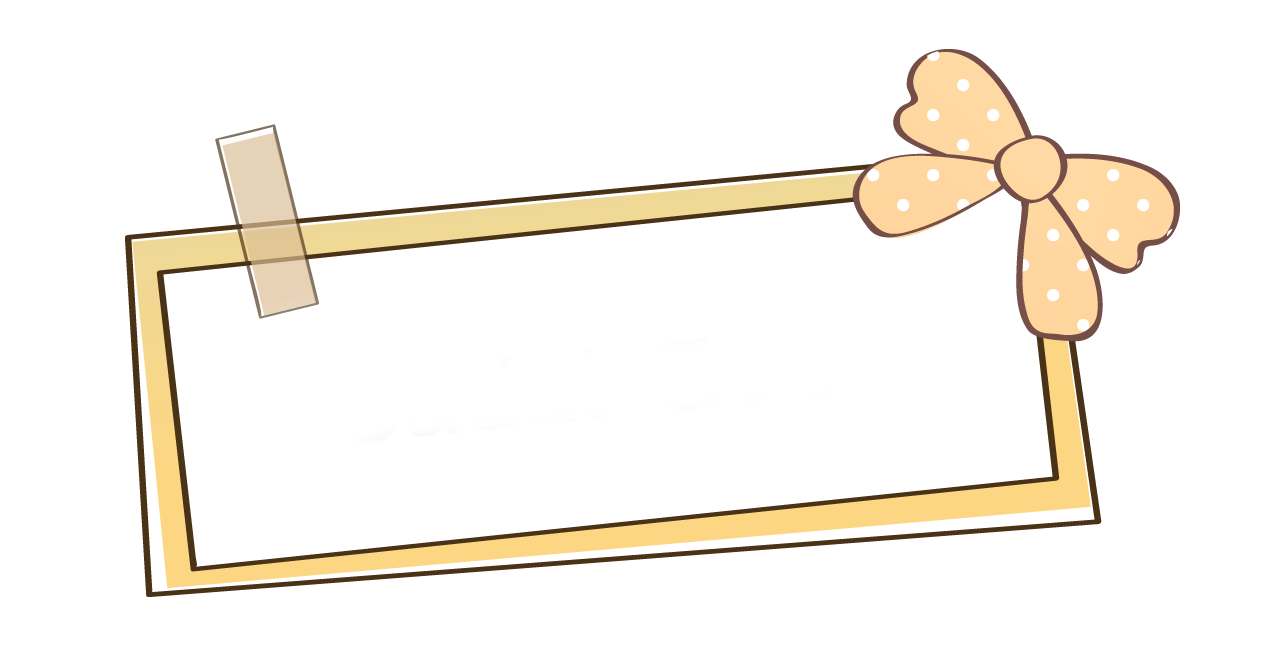 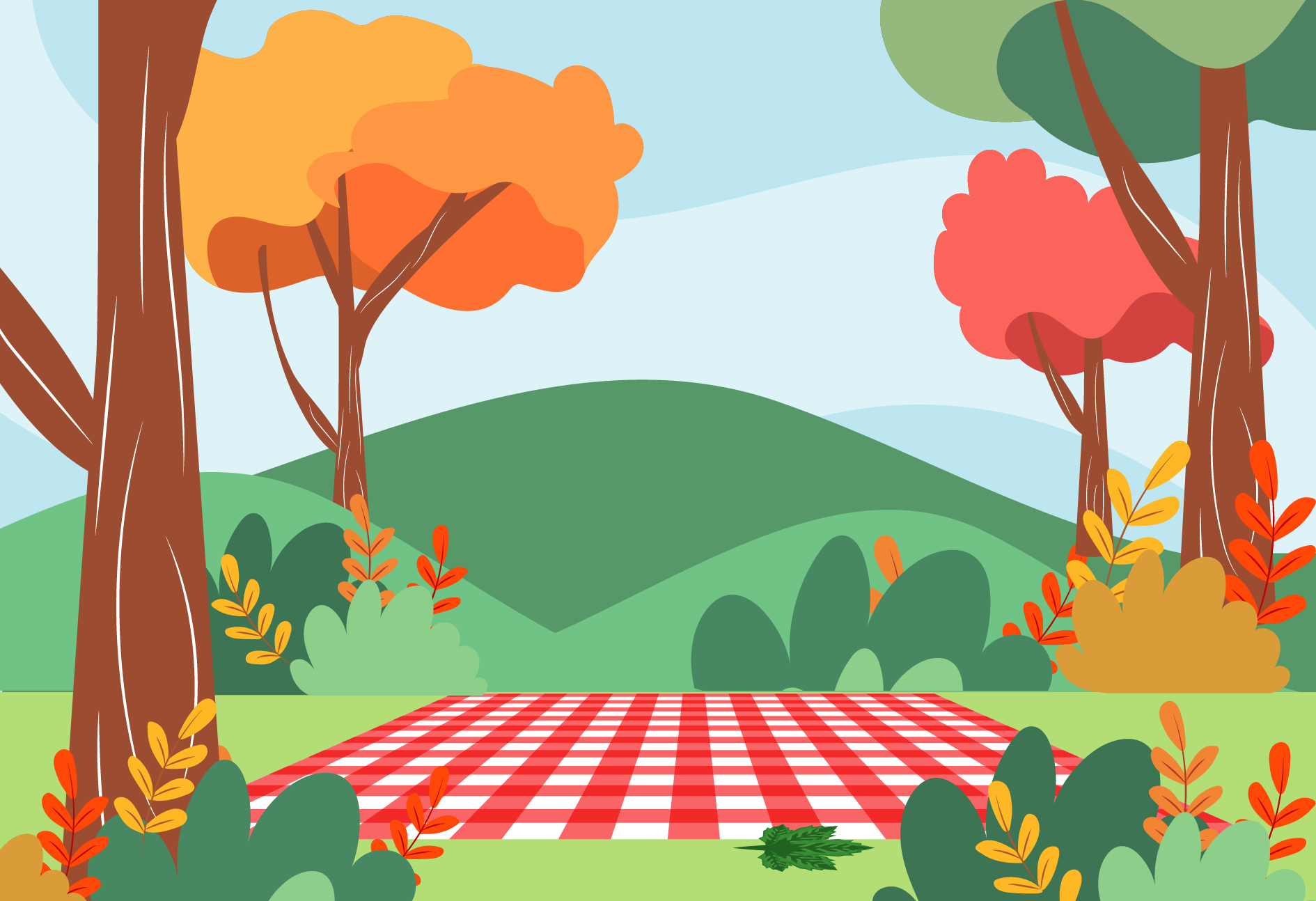 Thử thách
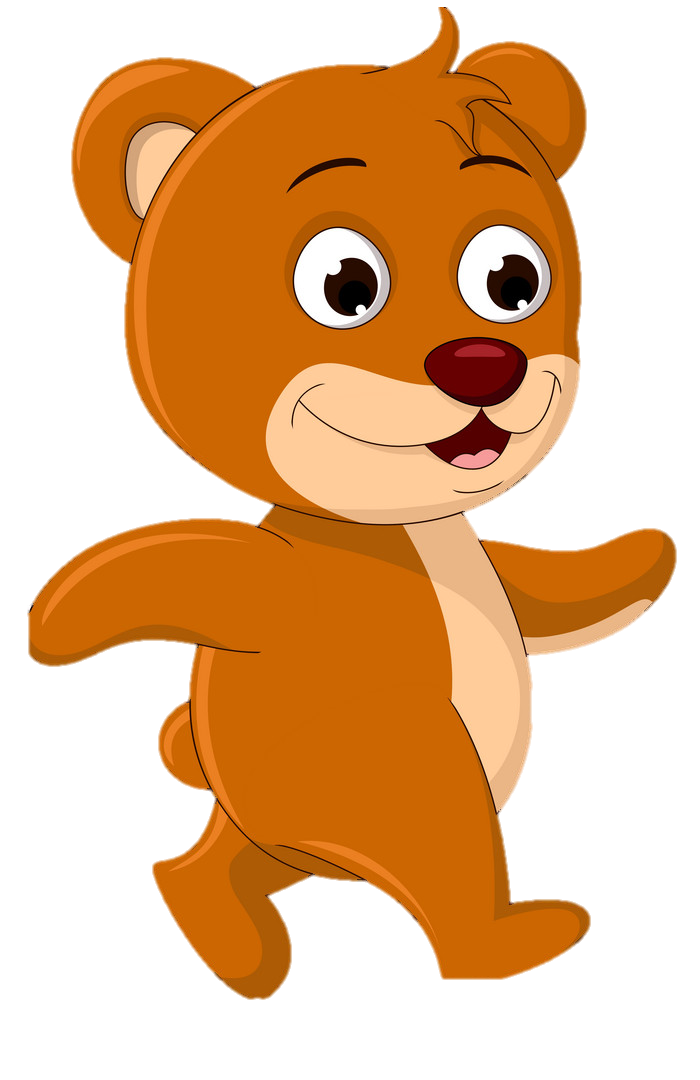 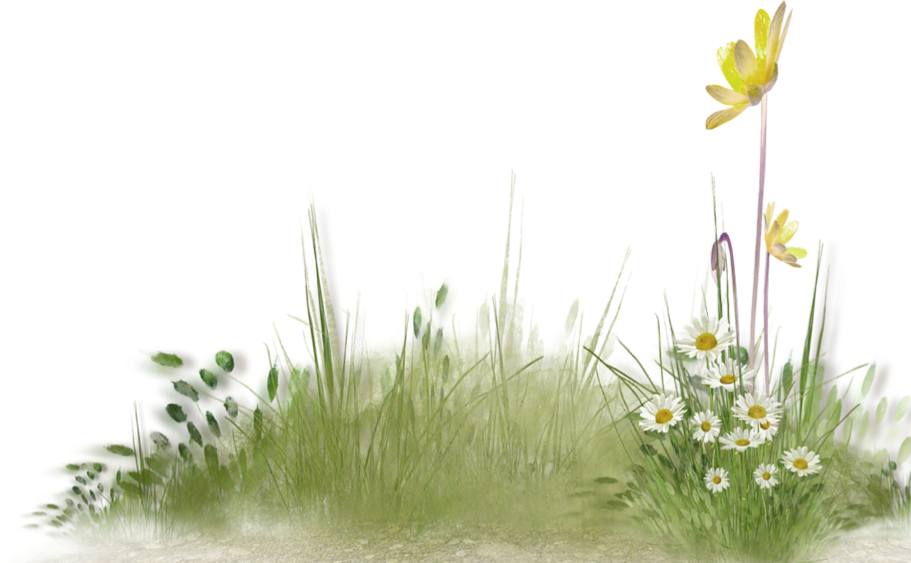 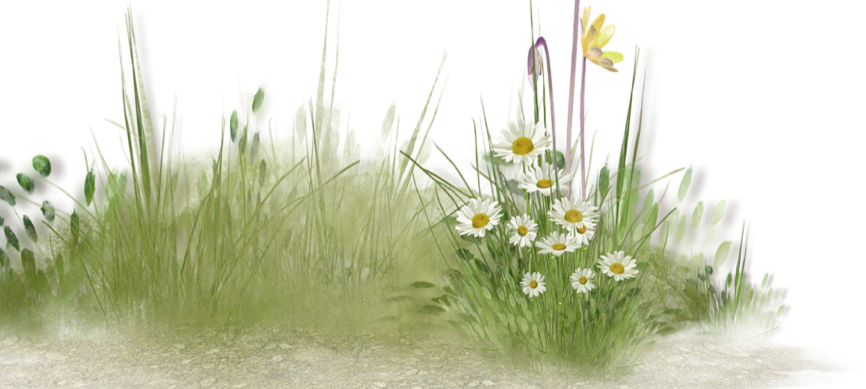 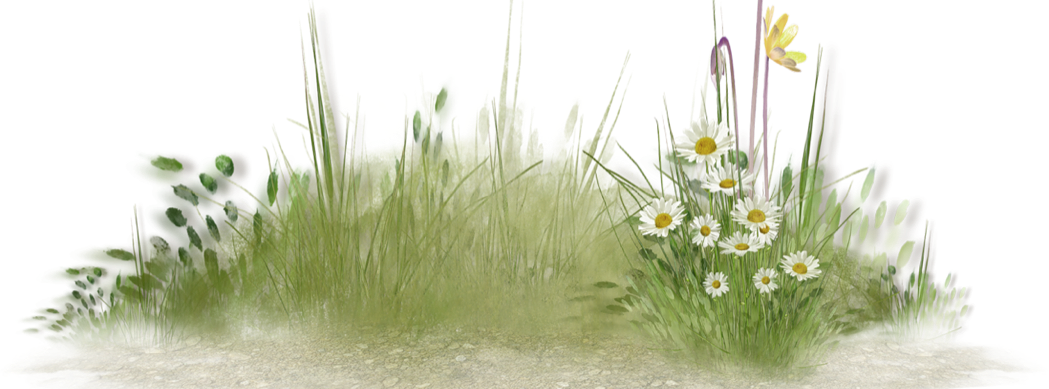 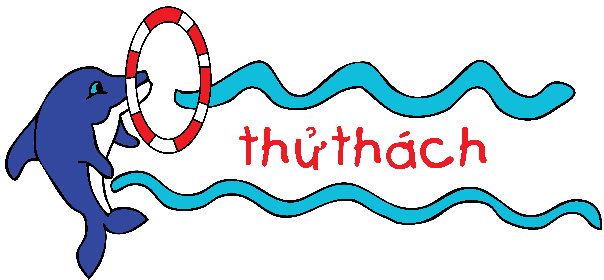 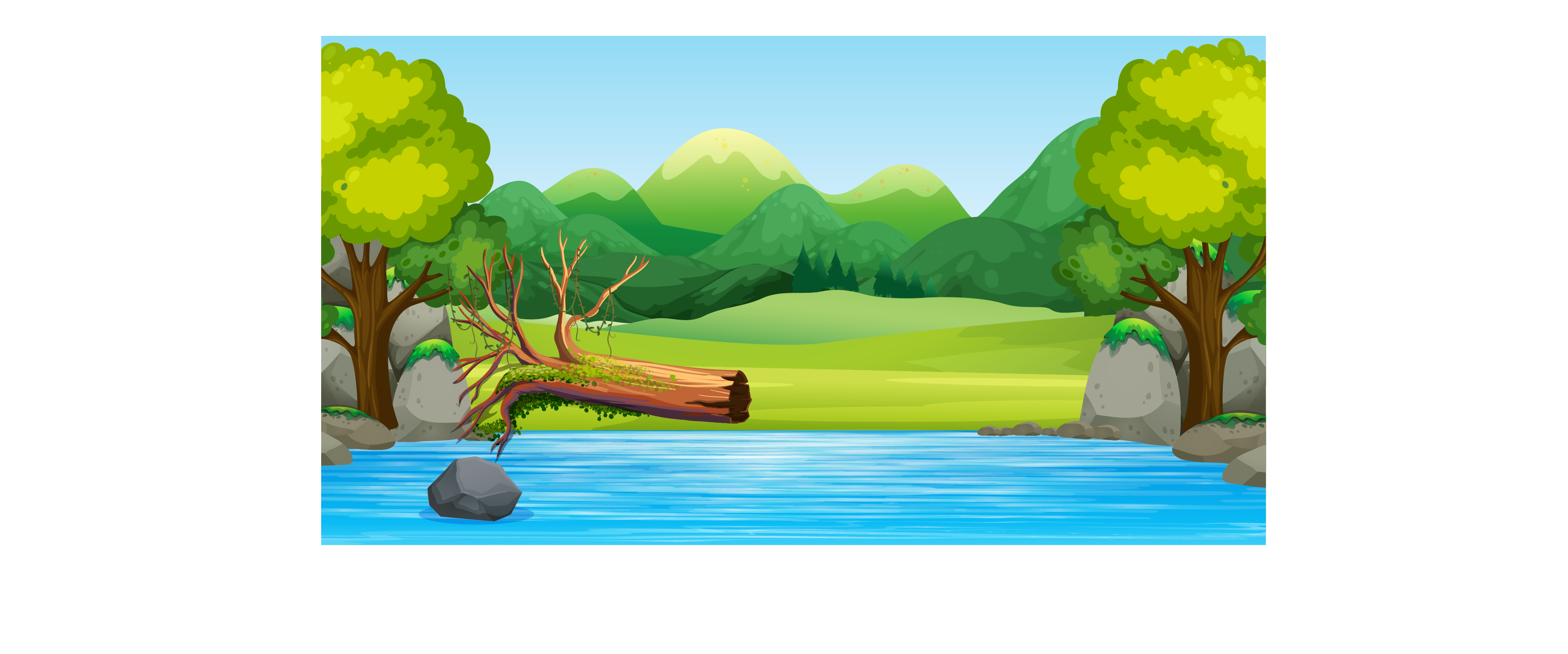 Các con bọ rùa màu màu vàng và màu đỏ có cách chọn khác nhau để đậu vào các lá cây. Tiếp theo, chiếc lá nào sẽ có cả bọ rùa màu vàng và bọ rùa màu đỏ cùng đậu?
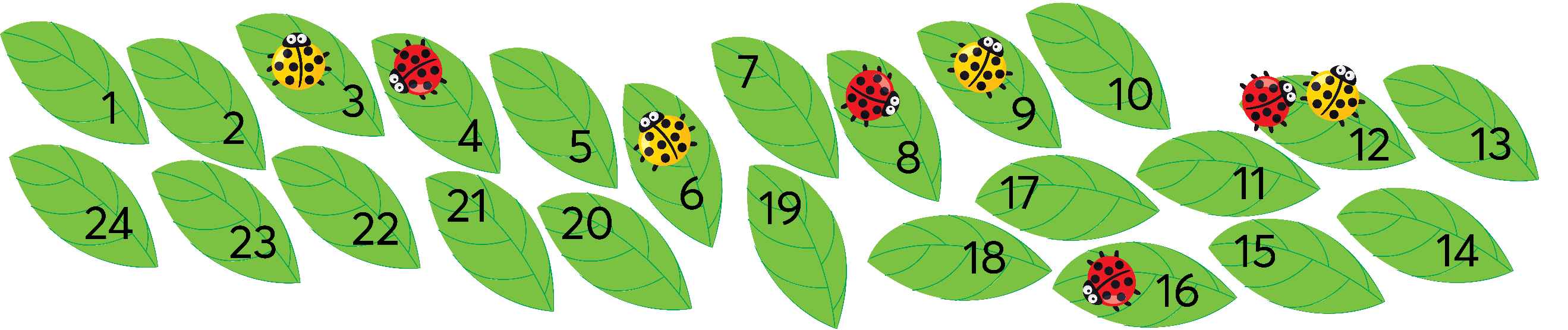 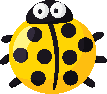 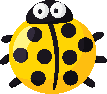 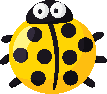 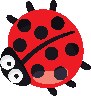 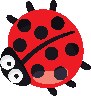 Bọ rùa màu đỏ chọn lá số 4, 8, 12, 16.
Bọ rùa màu vàng chọn lá số 3, 6, 9, 12.
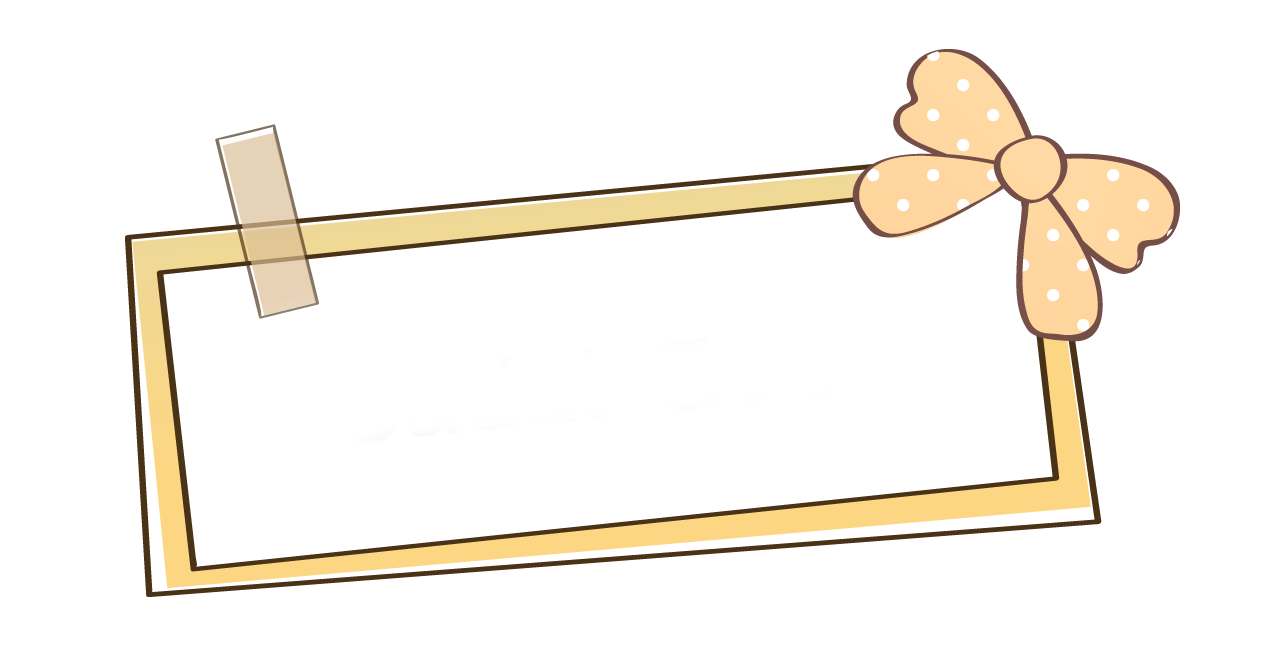 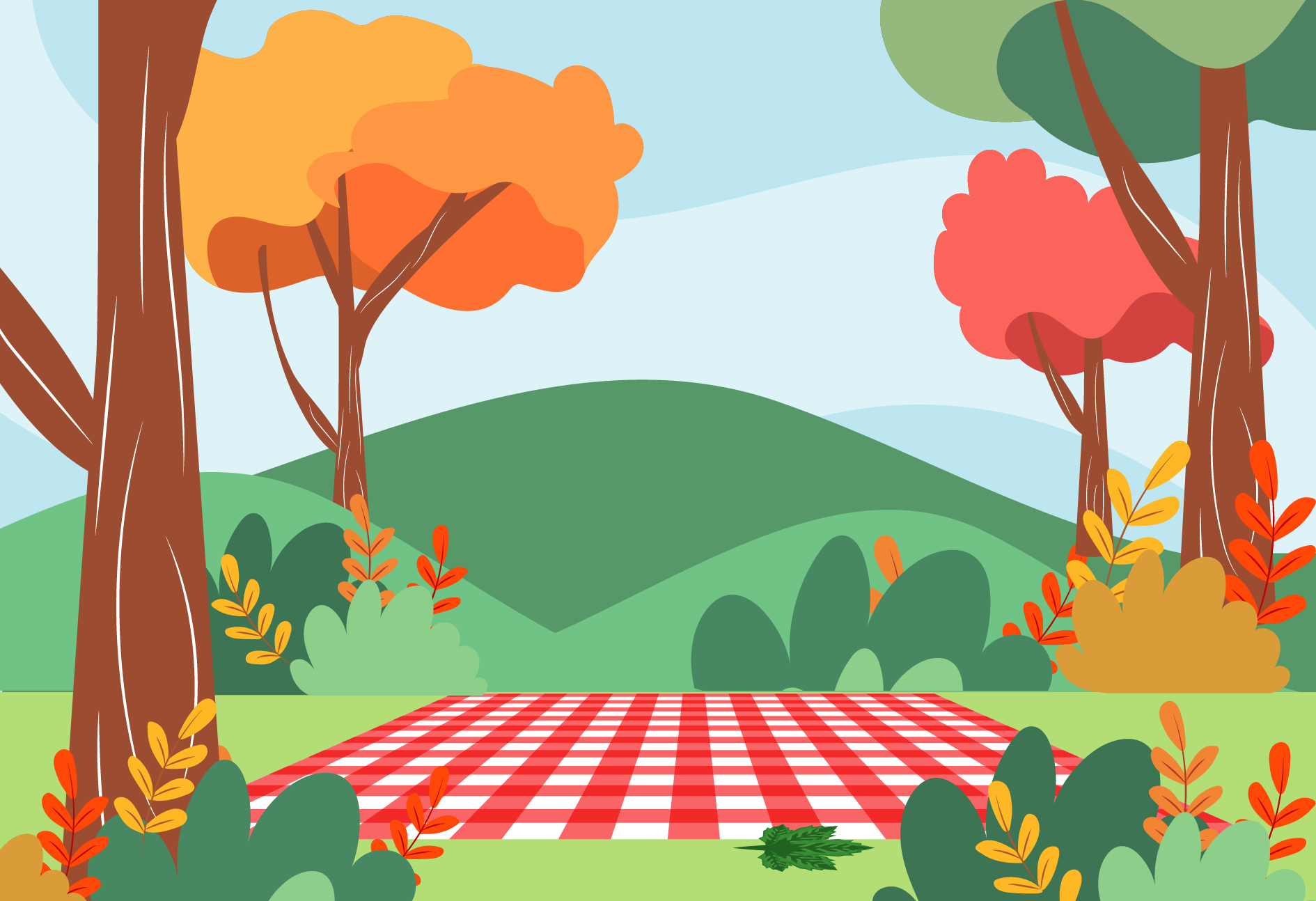 Củng cố
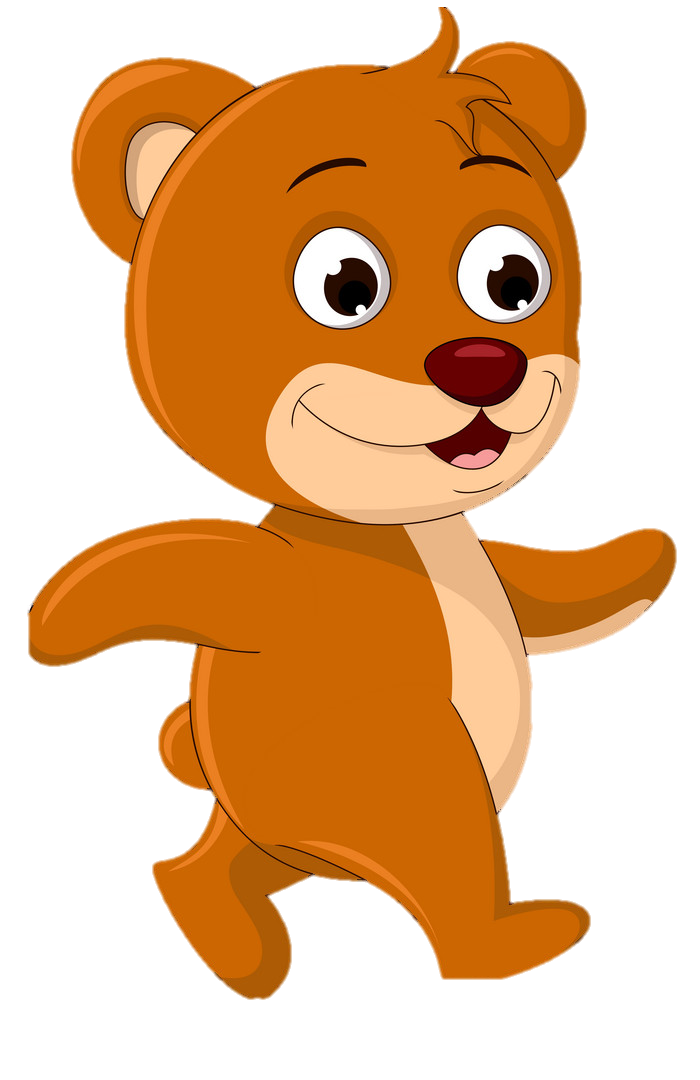 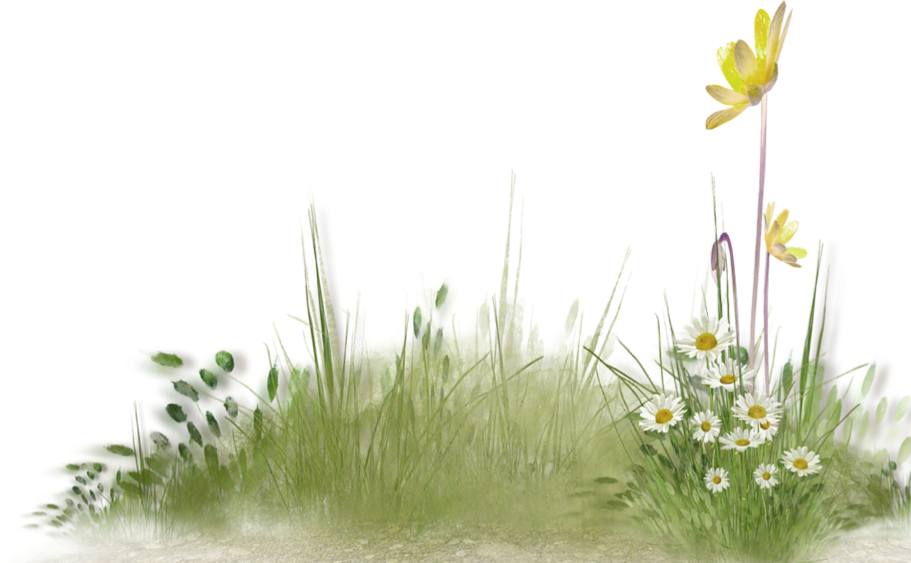 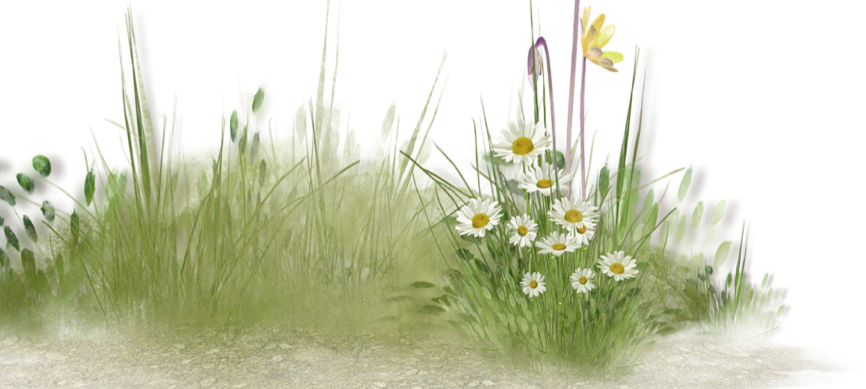 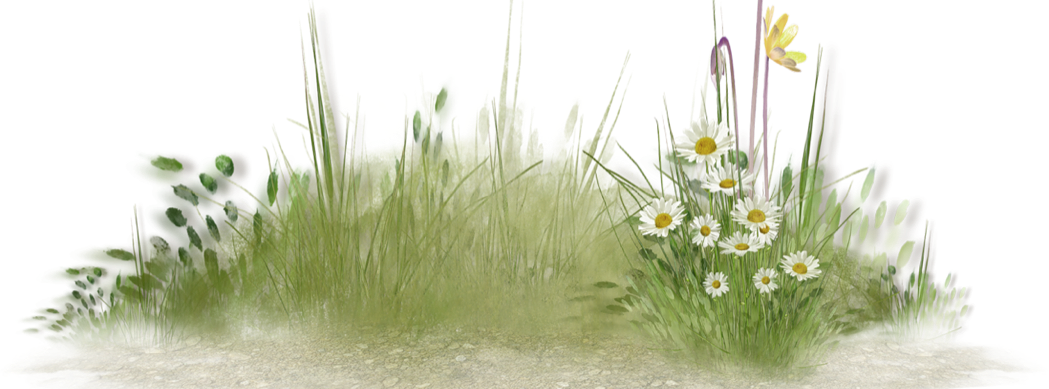 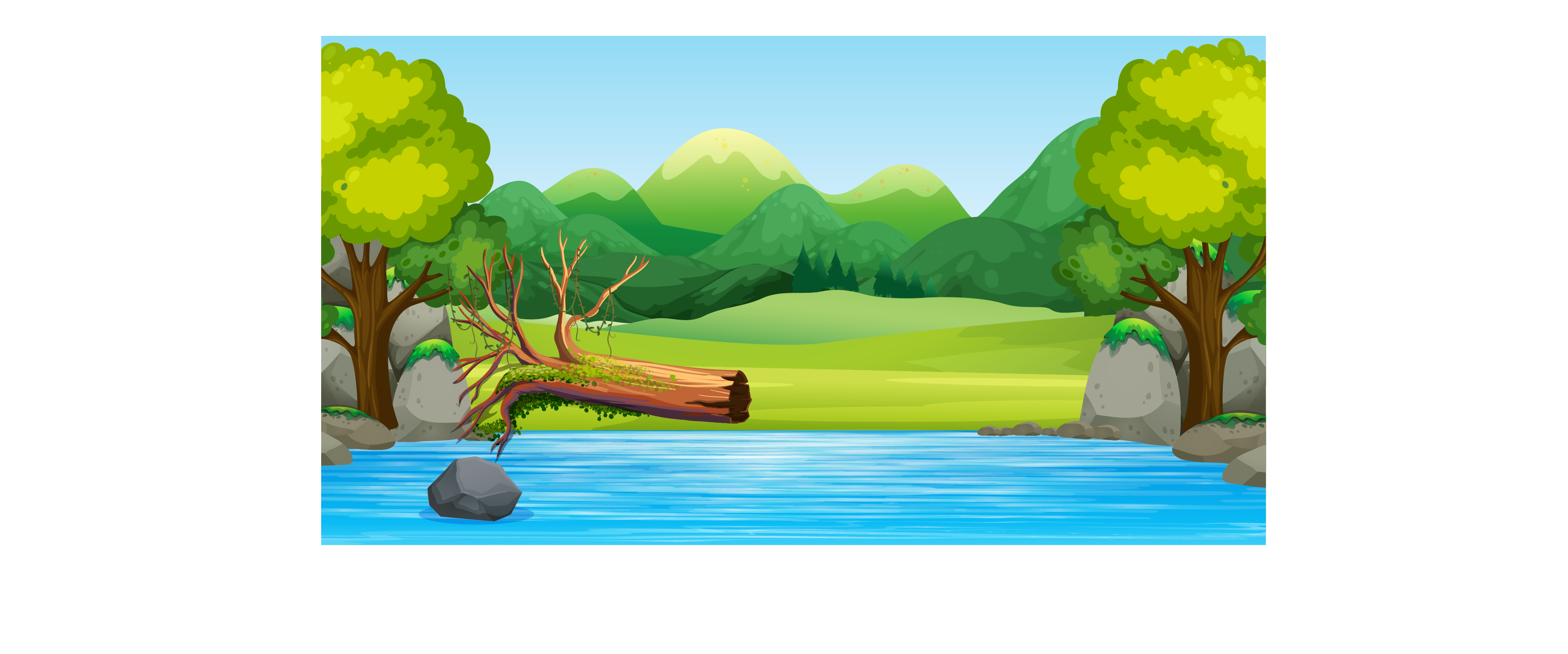 Tính : 35 : 4
35   4
32
8
3
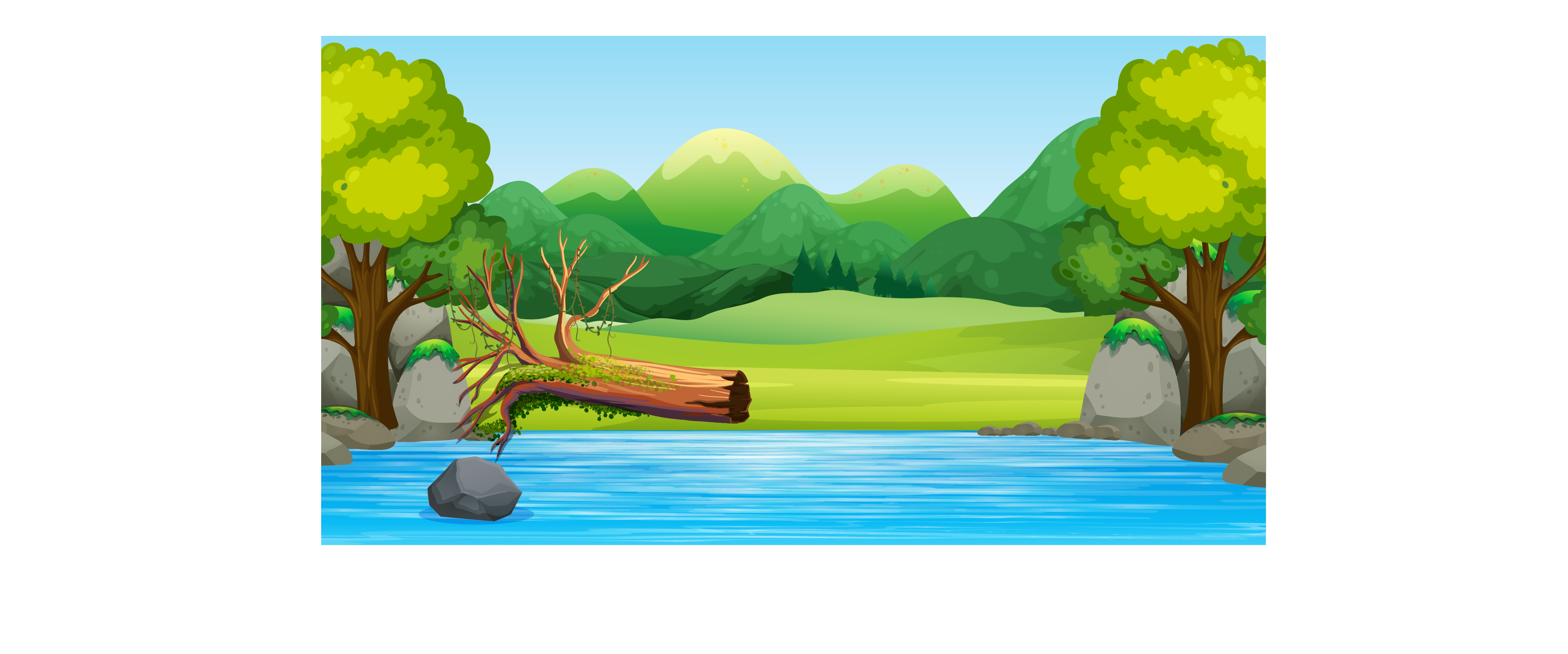 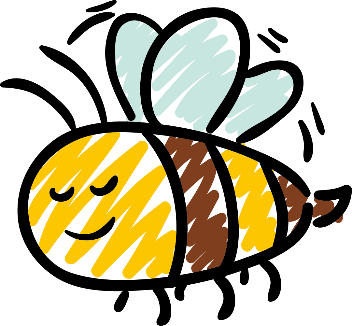 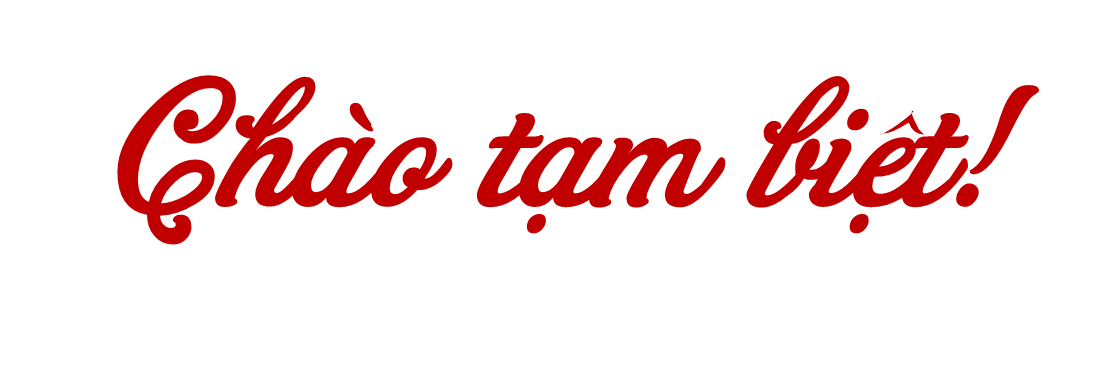 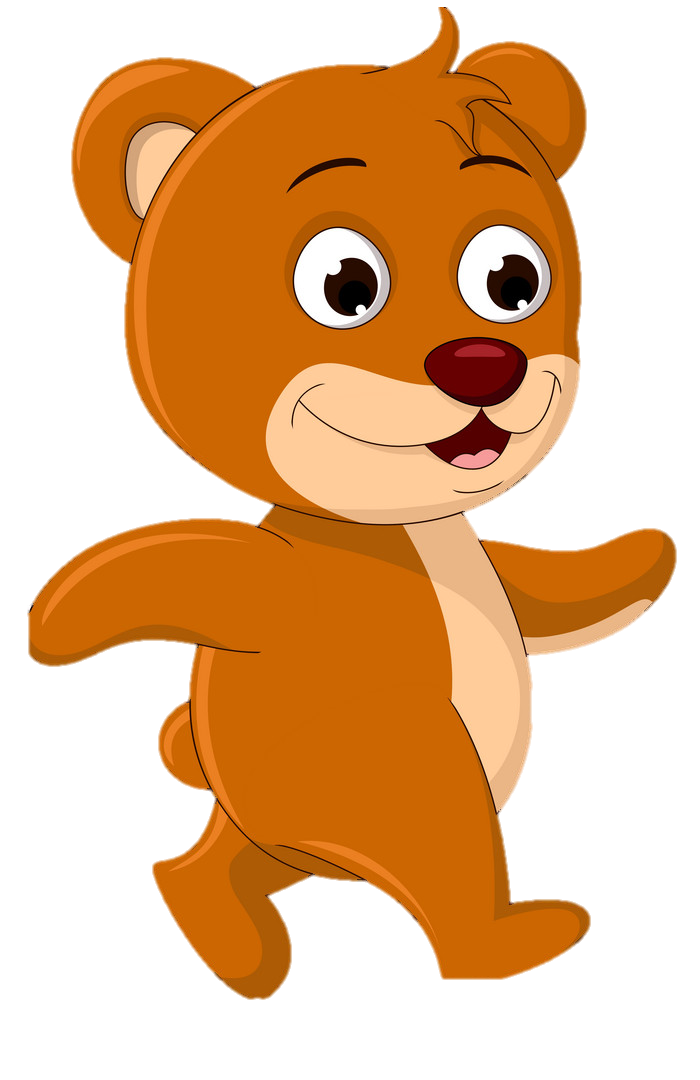 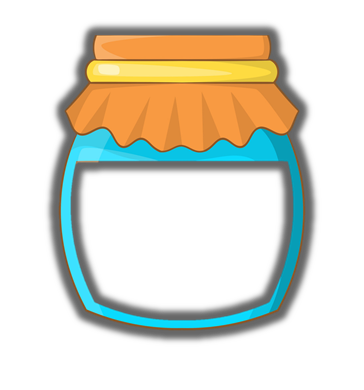